TAS Hub All Hands Meeting, July 2022
Trust in Human-Swarm Teaming
Dr Mohammad Soorati


Assistant Professor of AI,
School of Electronics & Computer Science,
University of Southampton
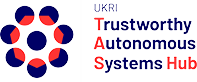 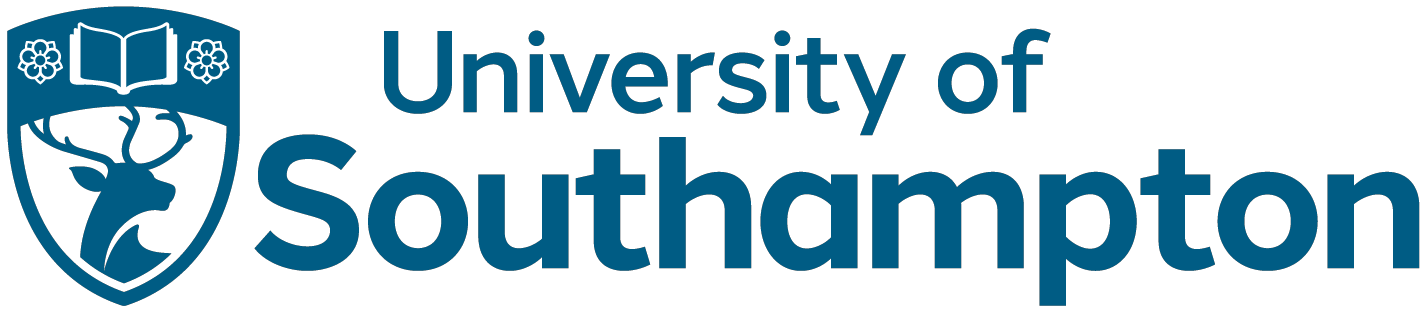 Career Path
Evolutionary Robotics
Human-Swarm Teaming
Human-AI interaction
Computer Science
Computer Science
Human-Machine Teaming
Dr Eng
BSc
Research Co-I
Lecturer
MSc
Post-doc
Computer Engineering
TAS Hub
Software Engineering
Swarm Robotics
Swarm Optimisation
Projects
✓
florarobotica (EU Horizon 2020)
Duration: Apr 2016 – Dec 2019
Role: PhD researcher

Flexible Autonomy of Robot Swarms (Alan Turing Institute)
Duration: Aug 2019 – Dec 2020
Role: Research Fellow


Trustworthy Human-swarm Partnership in Extreme Environments (TAS Agile Project I)
Duration: Jan 2021– Feb 2022
Role: PI
Academic Partners: +15 Academic & Researcher Staff (Southampton, King’s College, Nottingham)
Industry Partners: Thales, Dstl, QinetiQ


XHS: eXplainable Human-swarm Systems (TAS Agile Project II)
Duration: Jul 2022– Jun 2023
Role: PI
Academic Partners: 16 Academic & Researcher Staff (Southampton, King’s College, Uni Texas at Austin, Glasgow, Bristol)
Industry Partners: Thales, Dstl

Smart Solutions Towards Cellular-Connected Unmanned Aerial Vehicles System (EPSRC)
Duration: Aug 2022 – Jul 2025
Role: Co-I
Academic Partners: 9 Researchers (Southampton, King’s College, Queen Mary)
Industry Partners: Thales, AccelerComm, Airborne Robotics, Ericsson, Northrop Gruman (UK), Toshiba
✓
✓
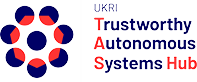 ●
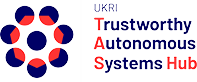 ●
My Research
Why Swarm Robotics?
Communication does not exist, is likely to fail or is not allowed
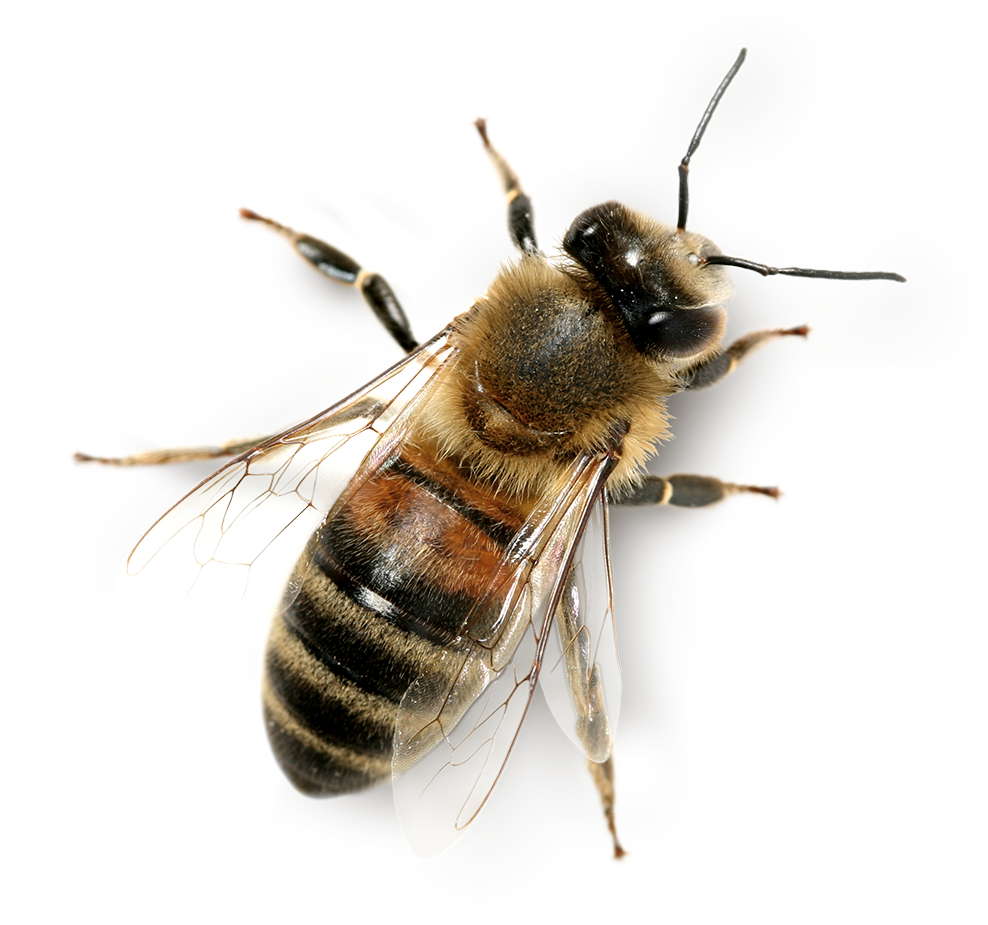 No single point of failure
Synchronized & certain information is unavailable
Sophisticated Sensors are not working
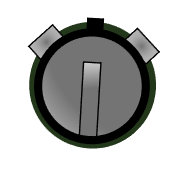 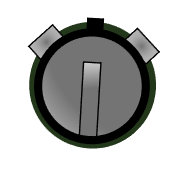 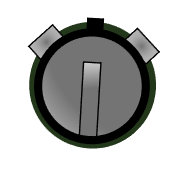 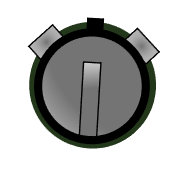 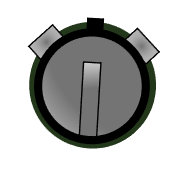 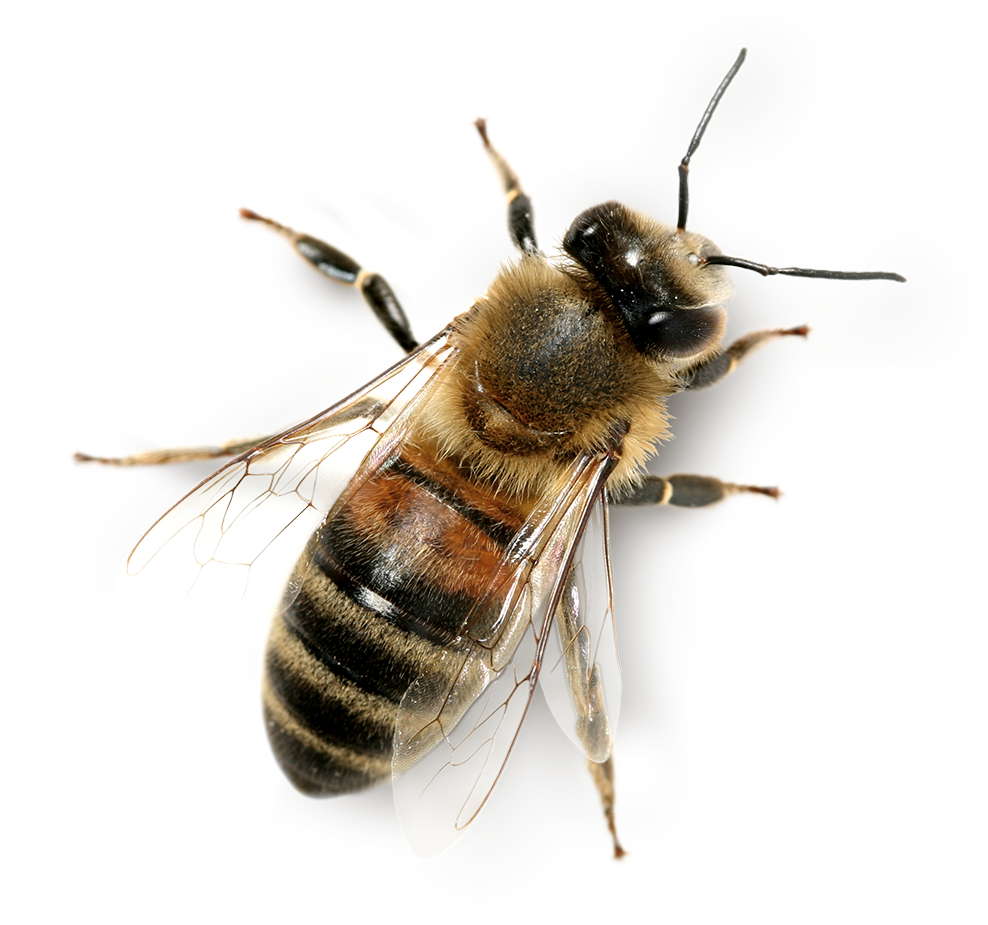 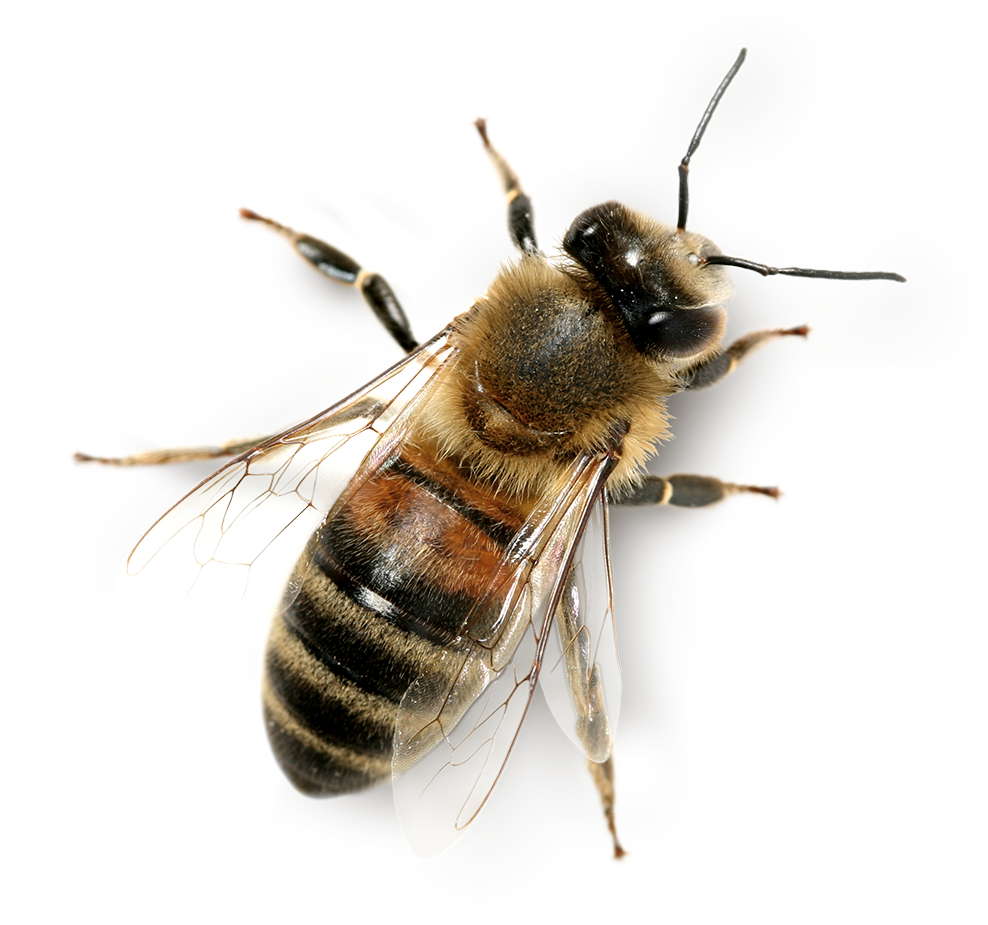 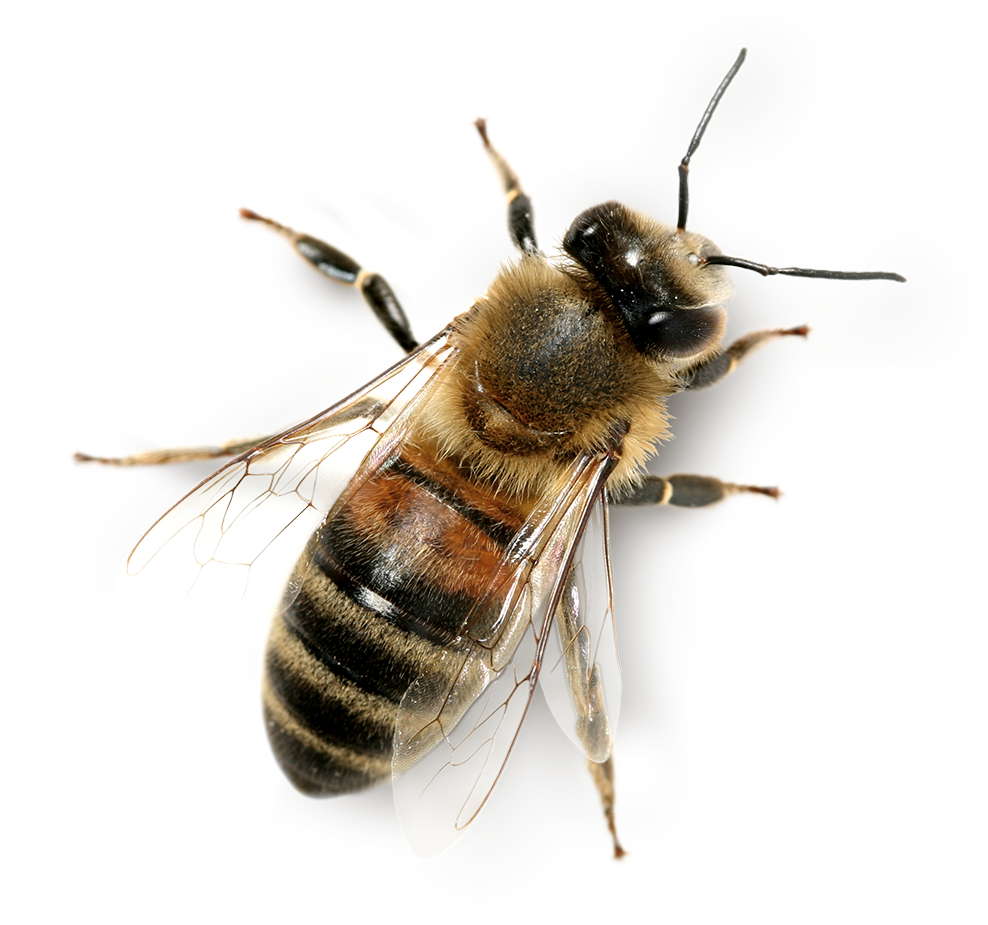 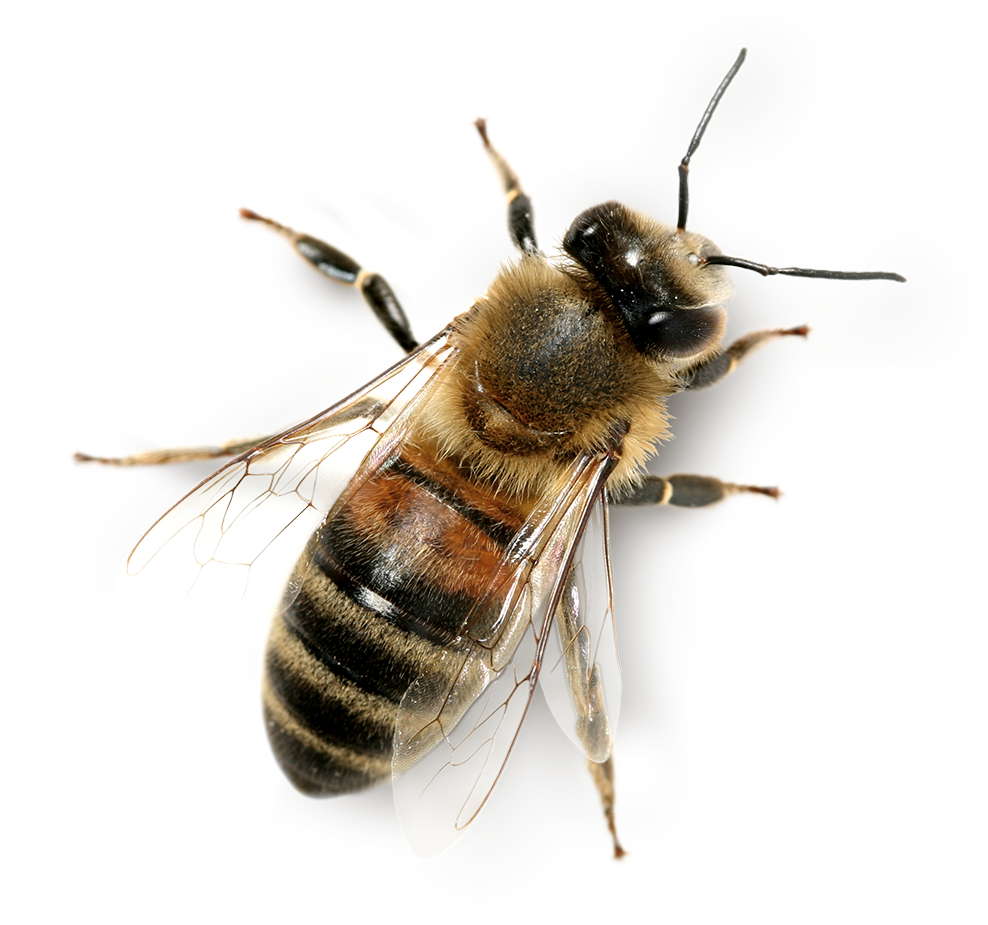 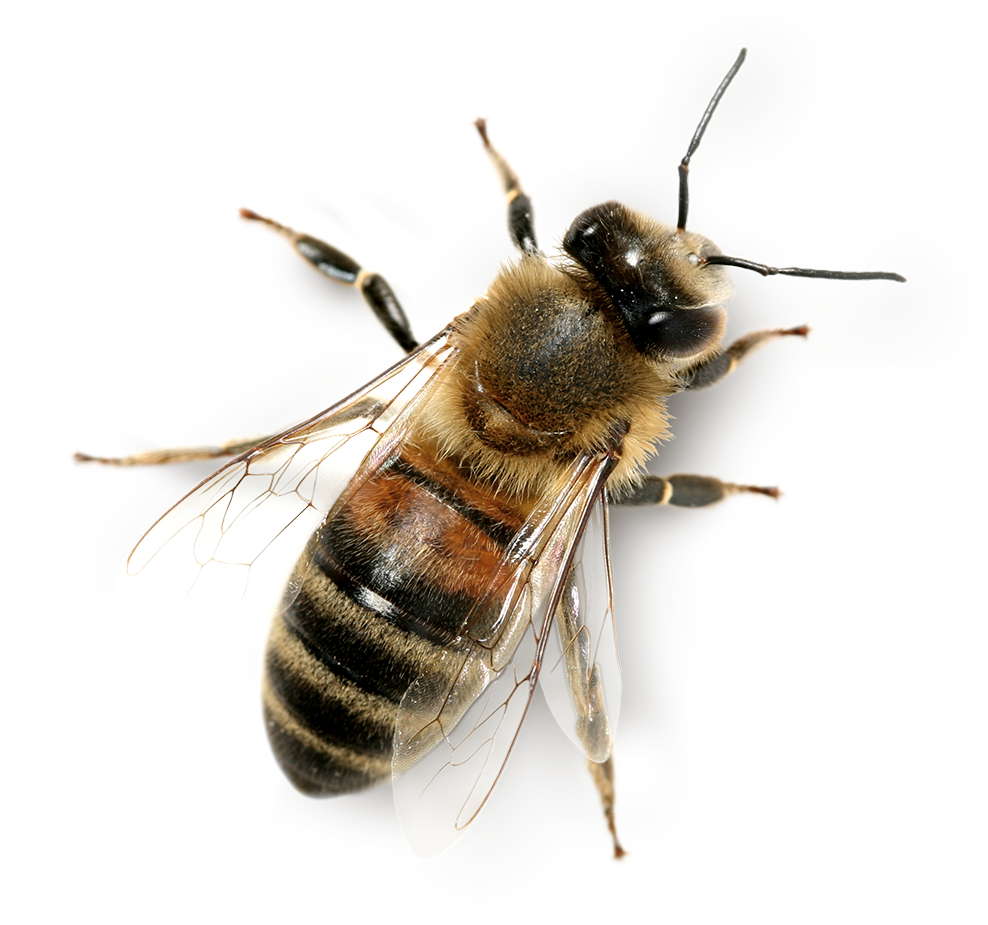 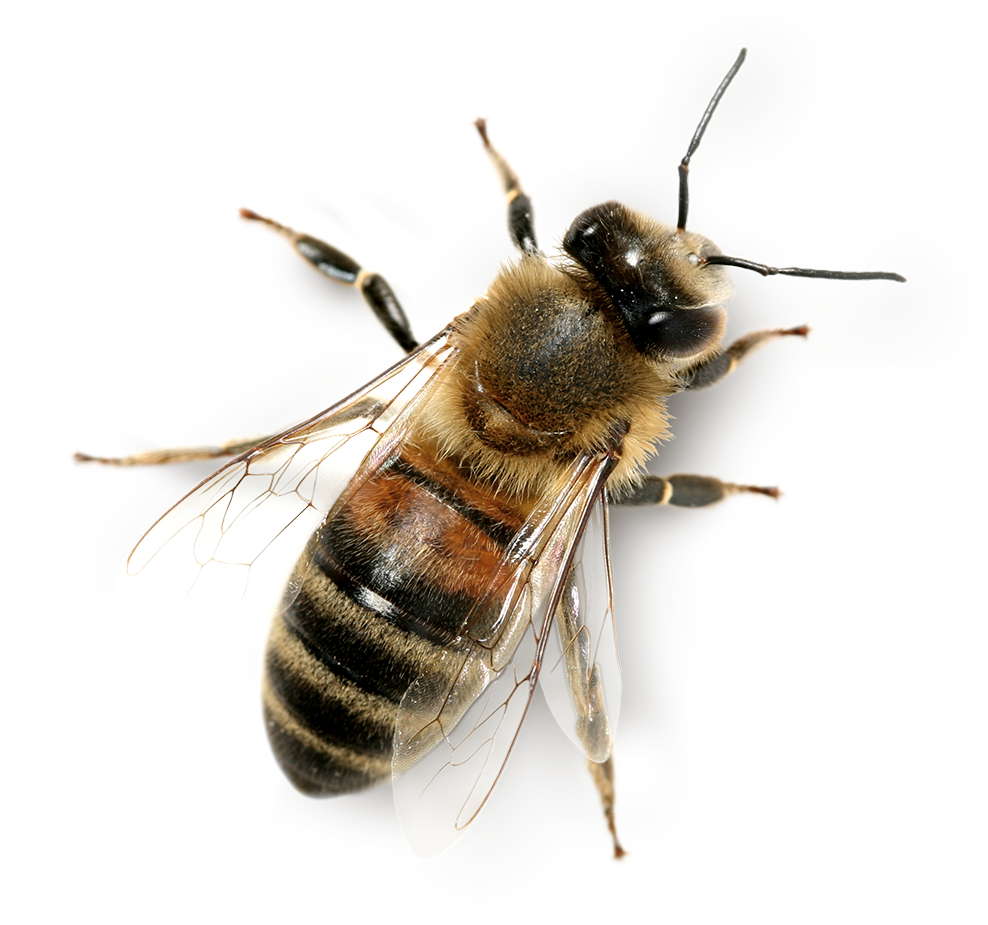 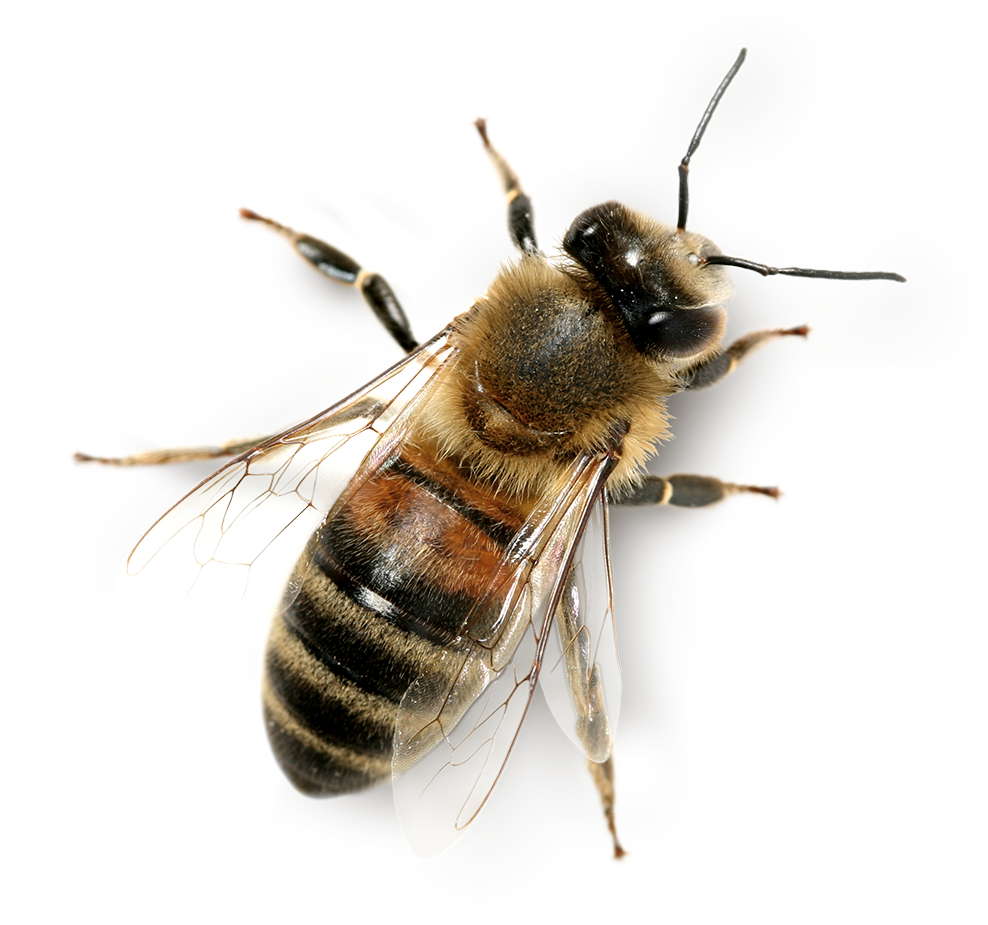 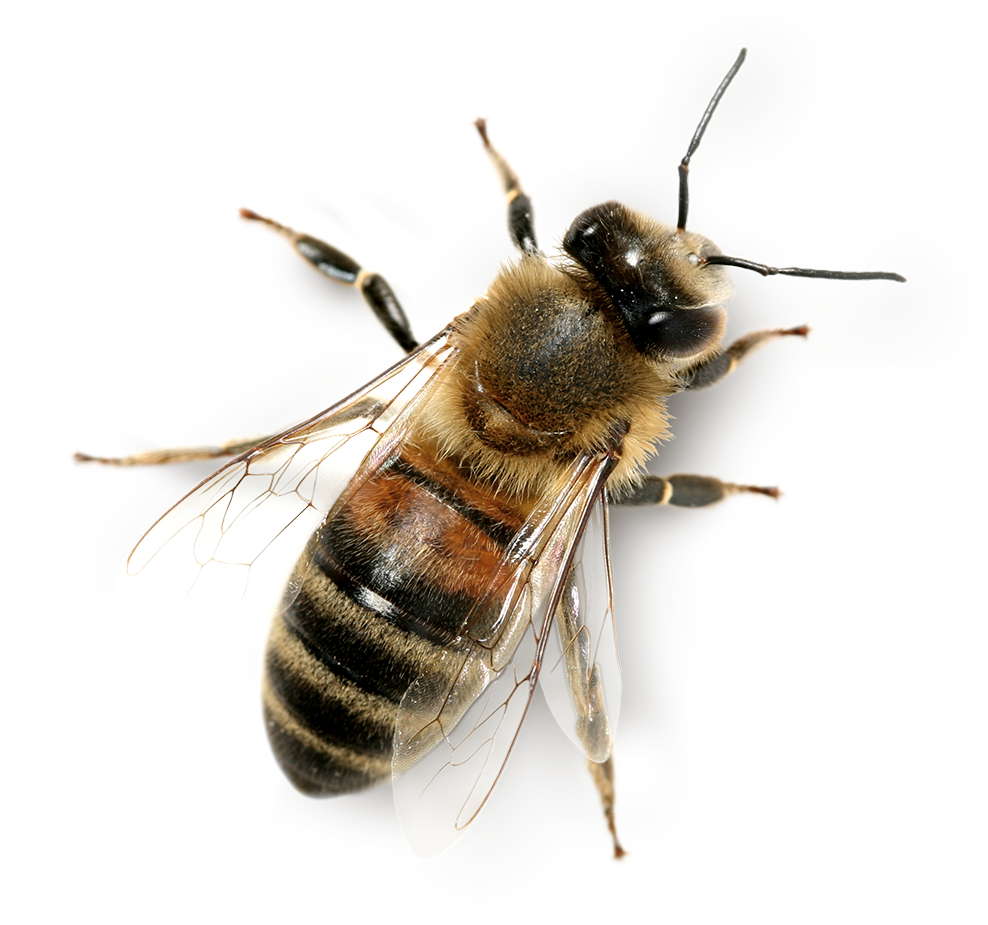 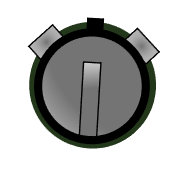 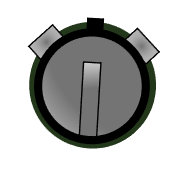 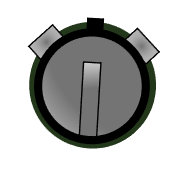 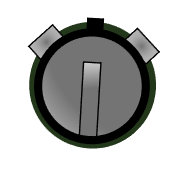 Failure is Expensive
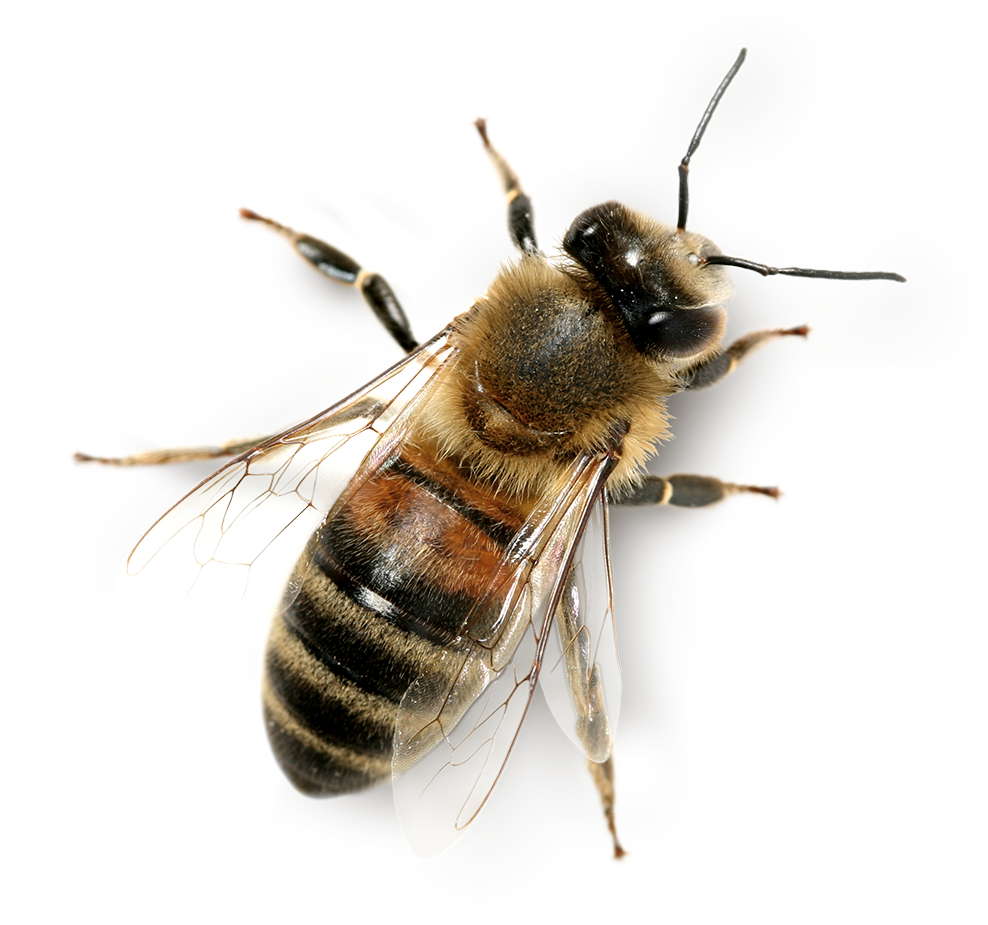 Limited Communication
Sensor Failure
Uncertain
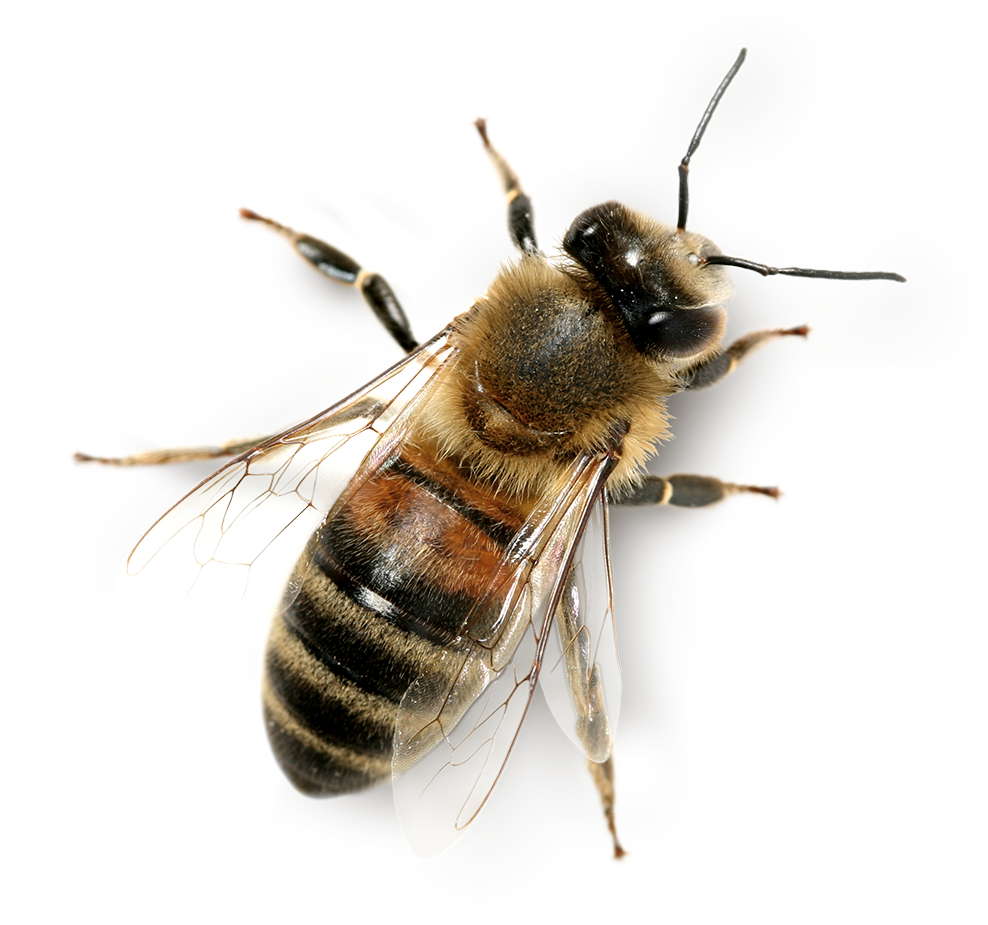 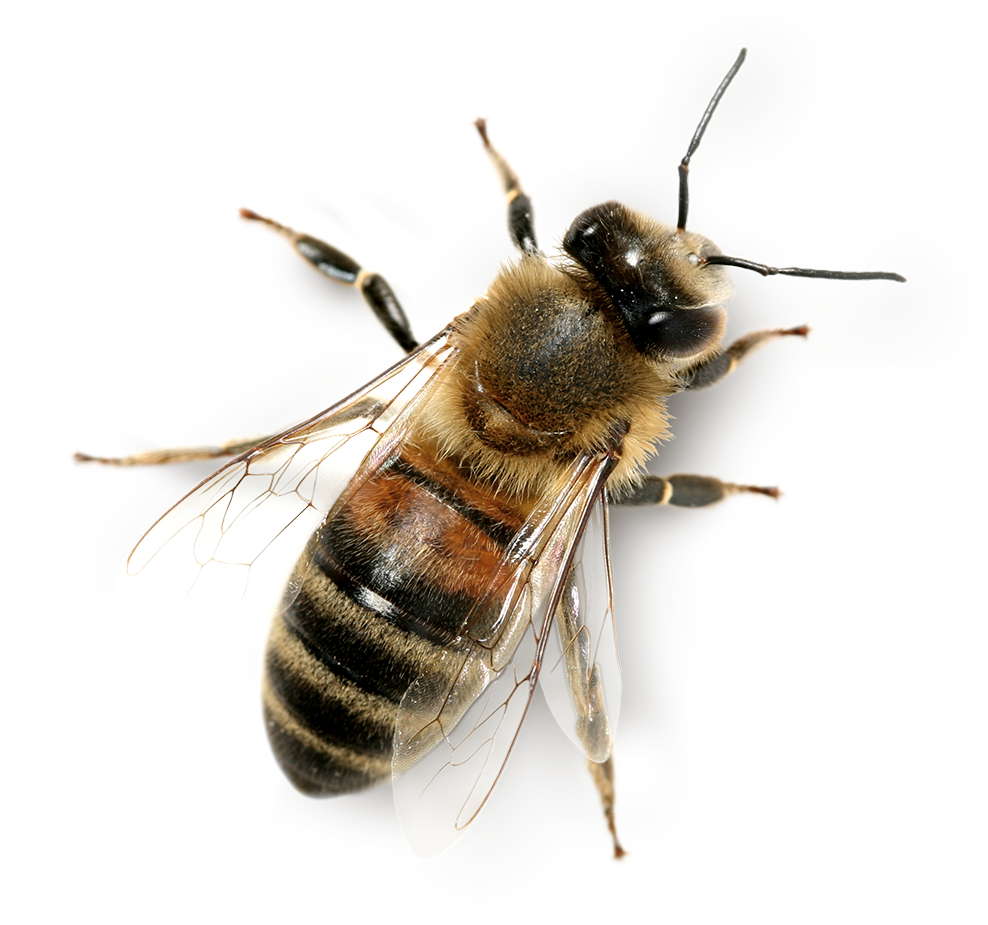 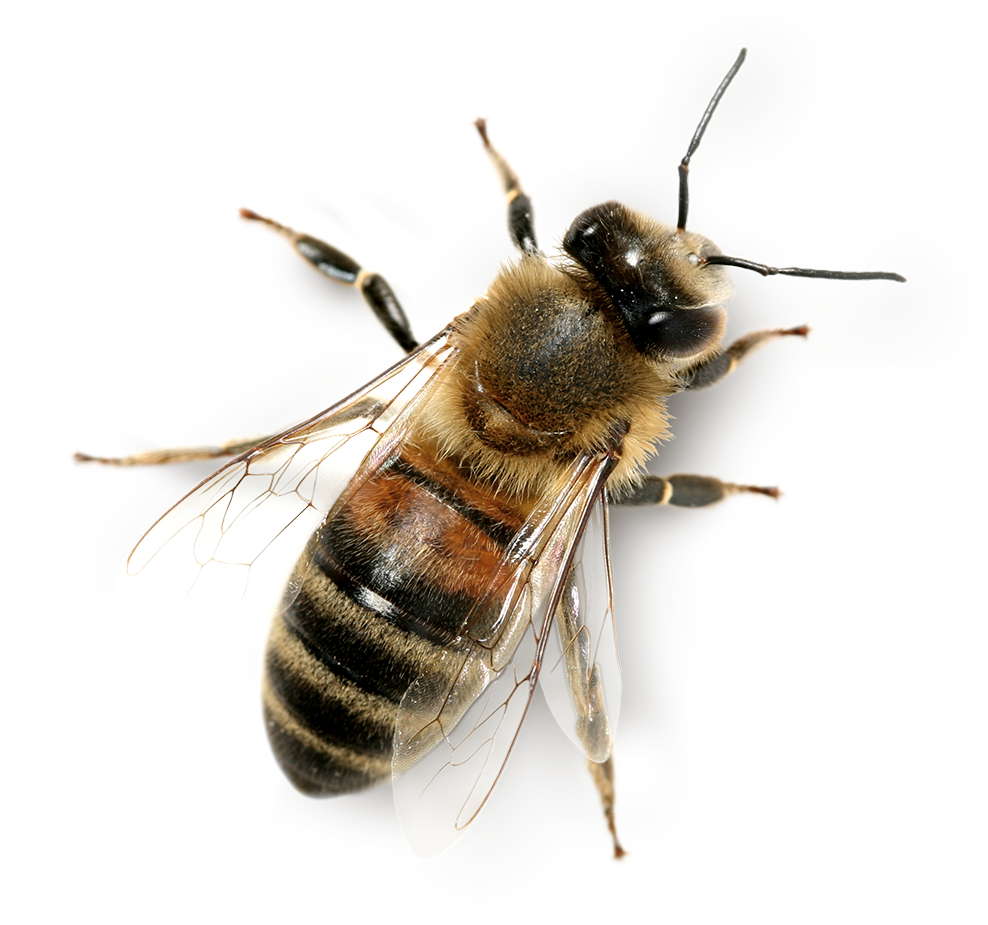 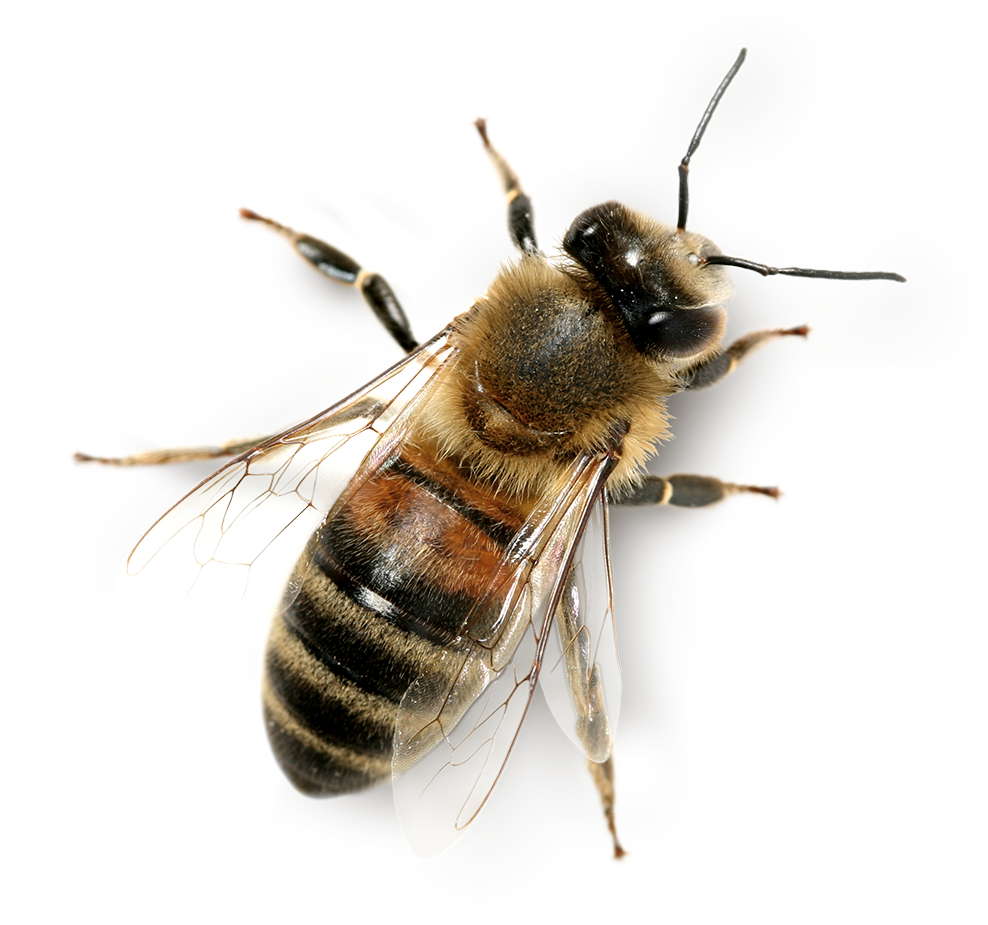 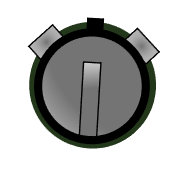 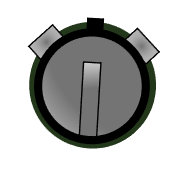 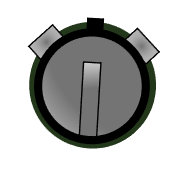 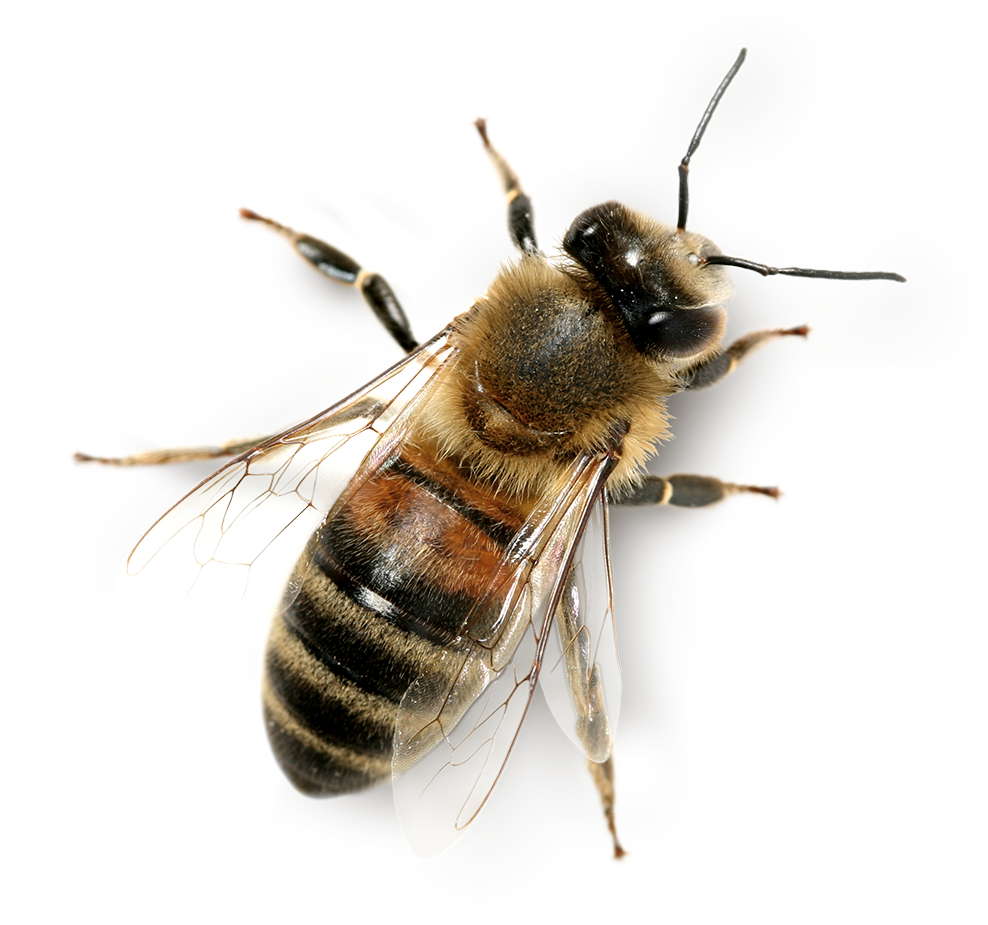 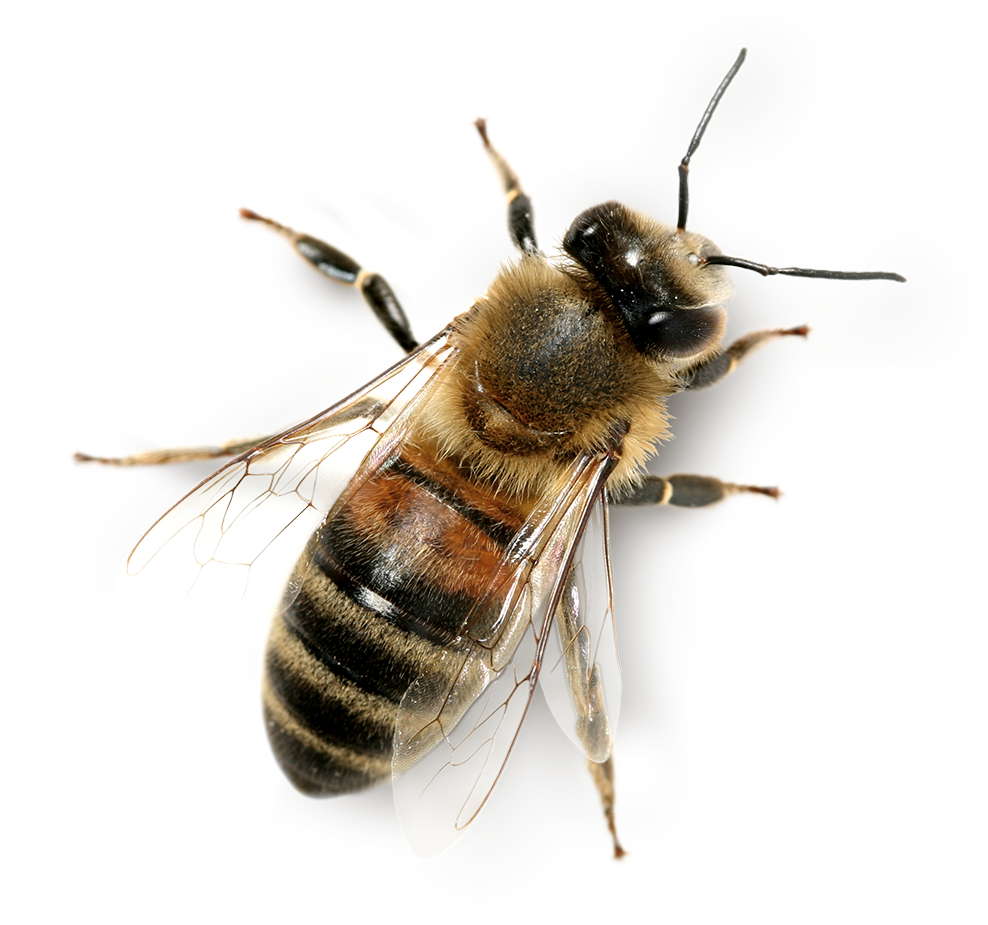 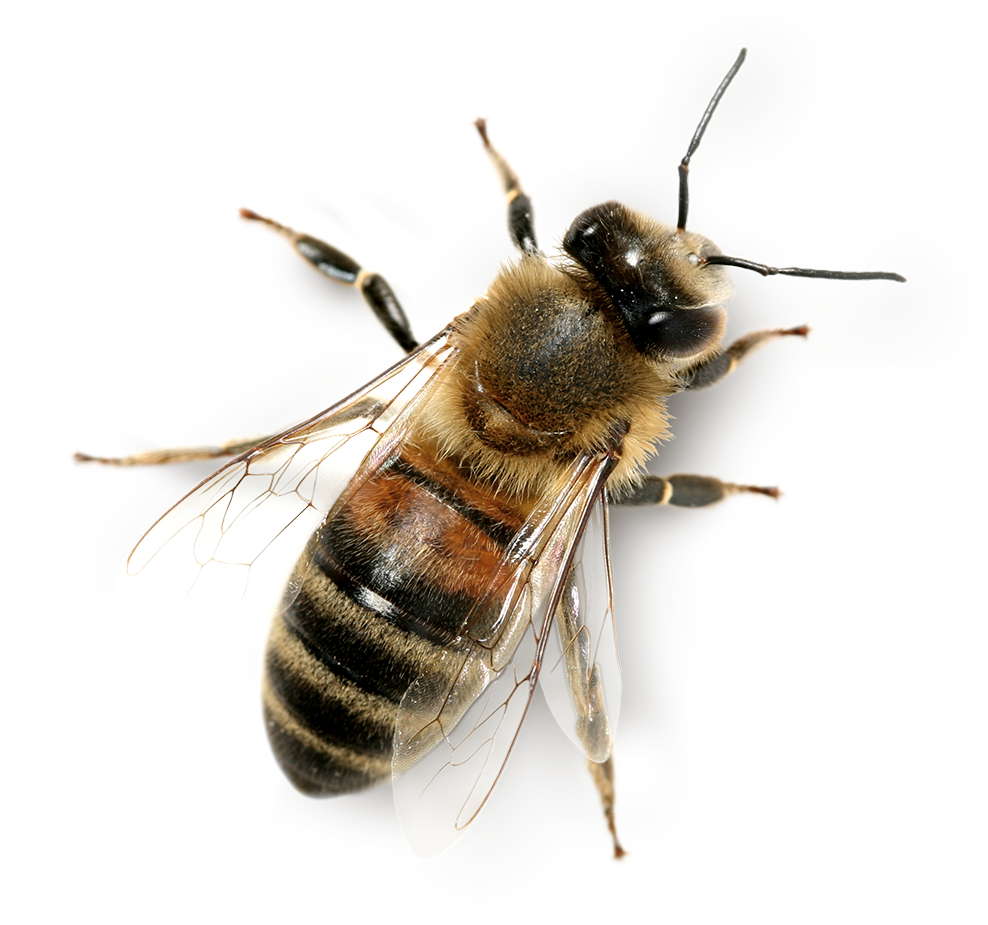 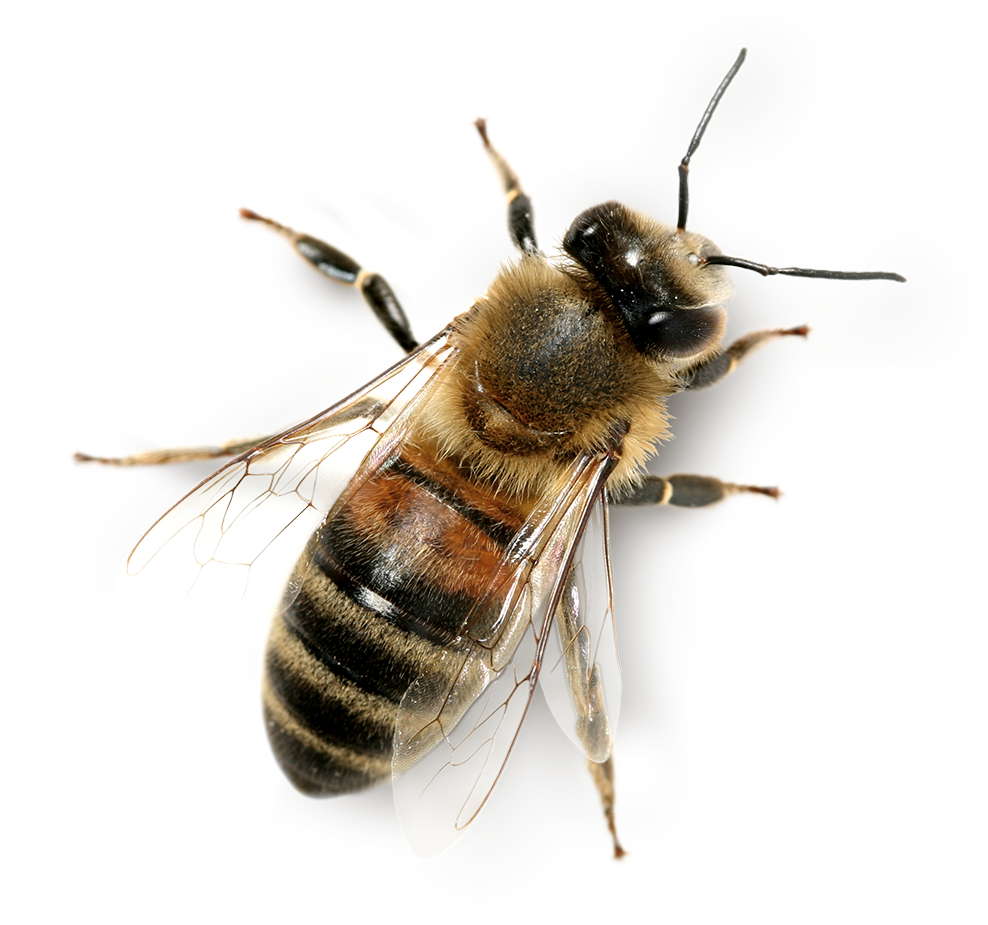 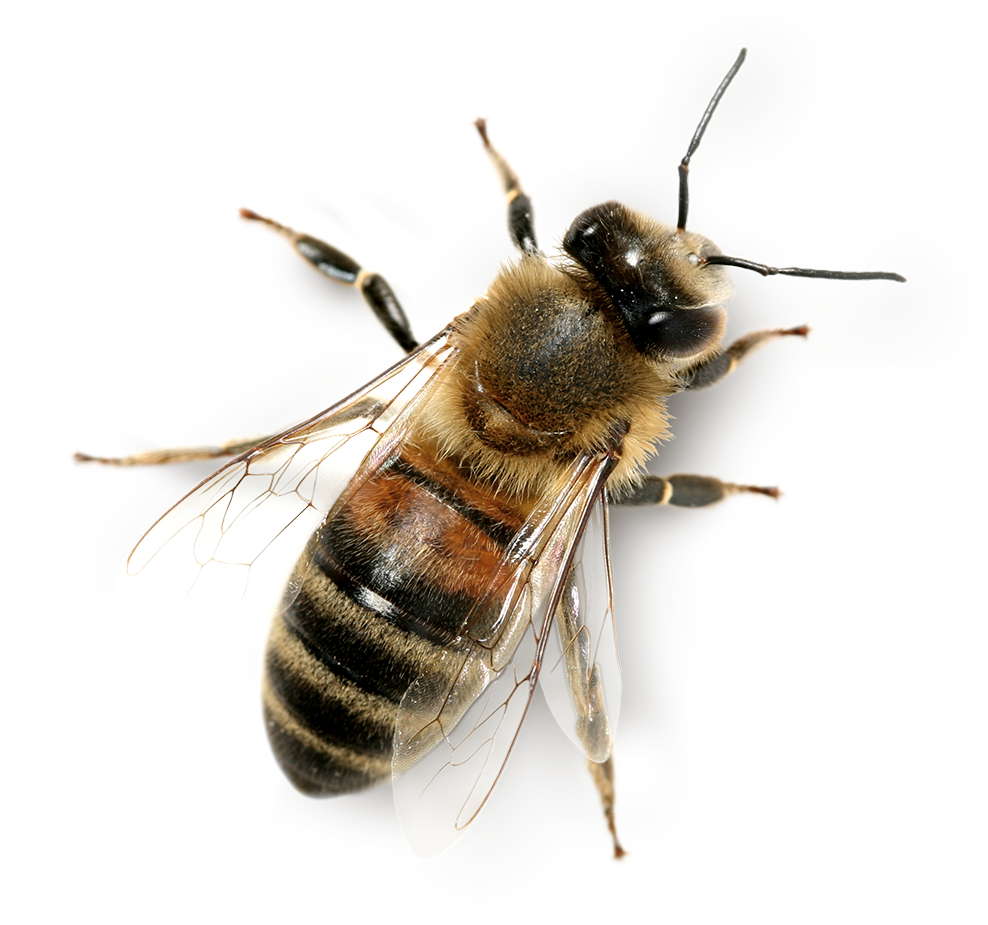 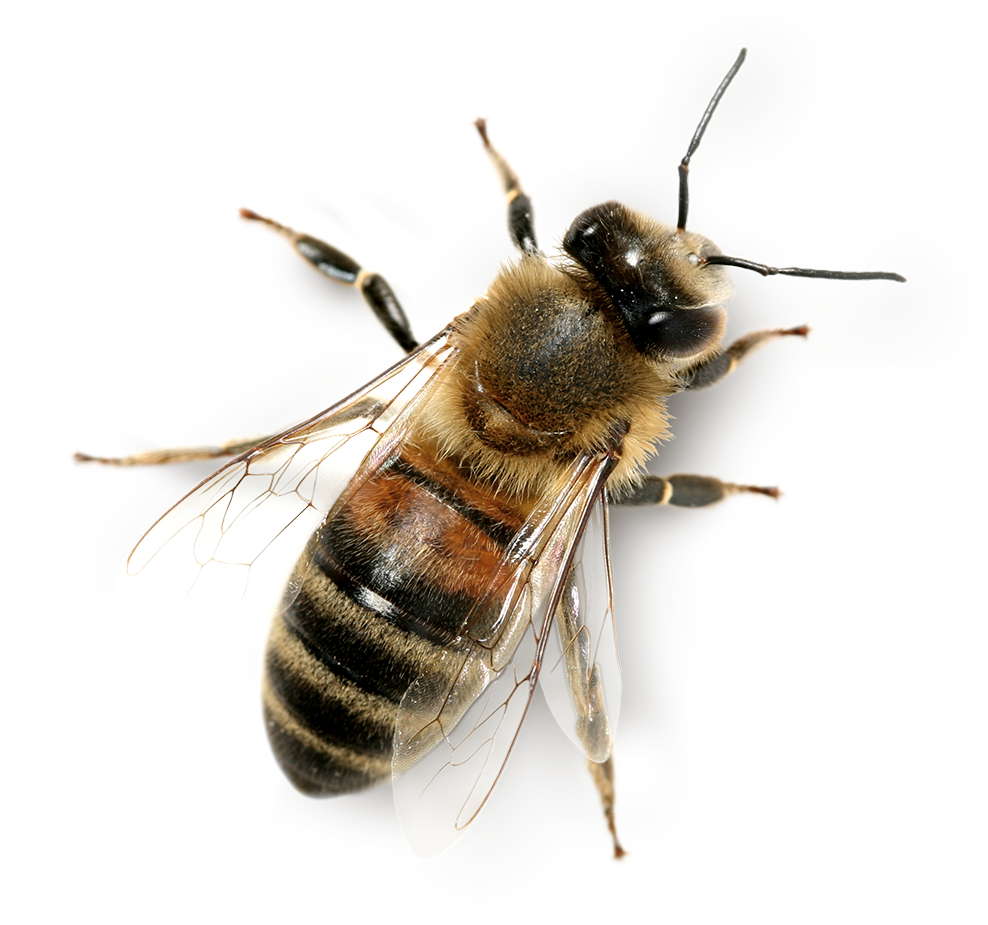 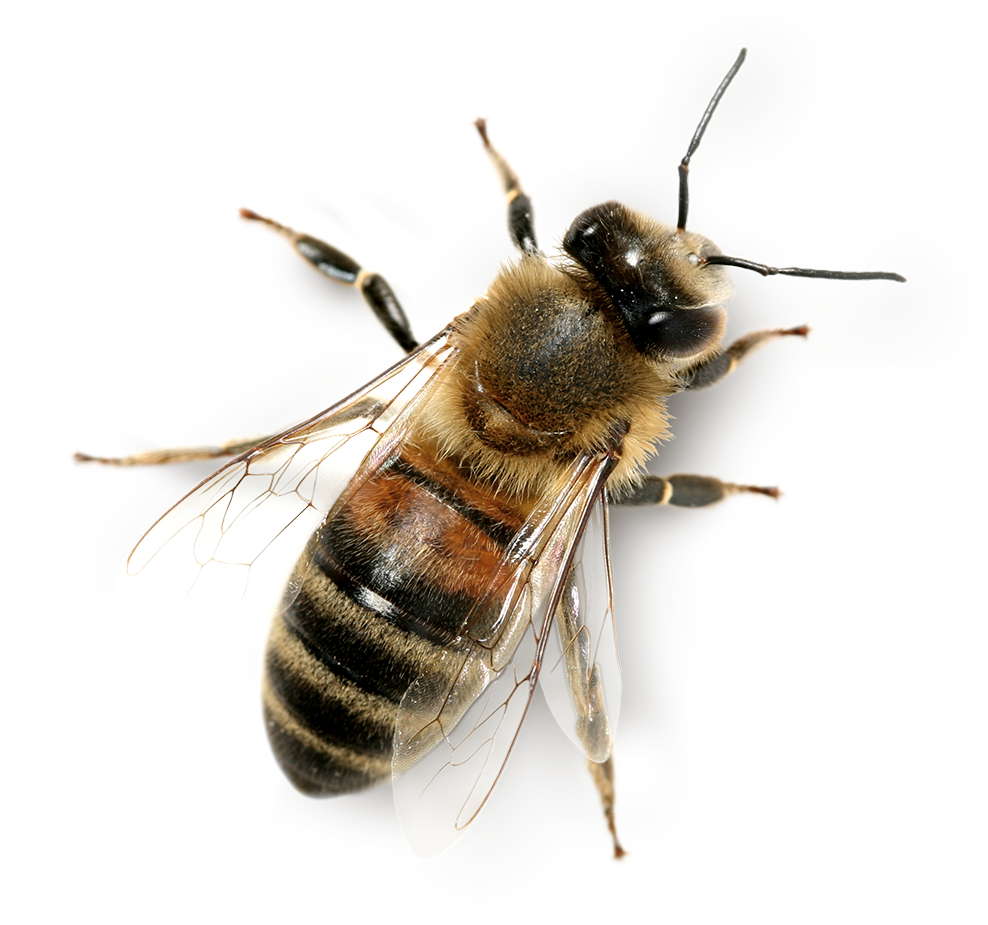 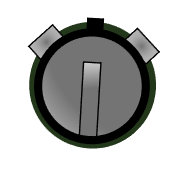 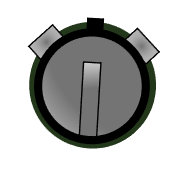 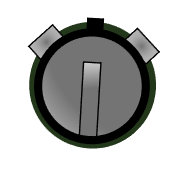 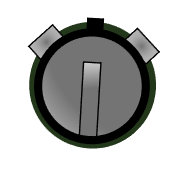 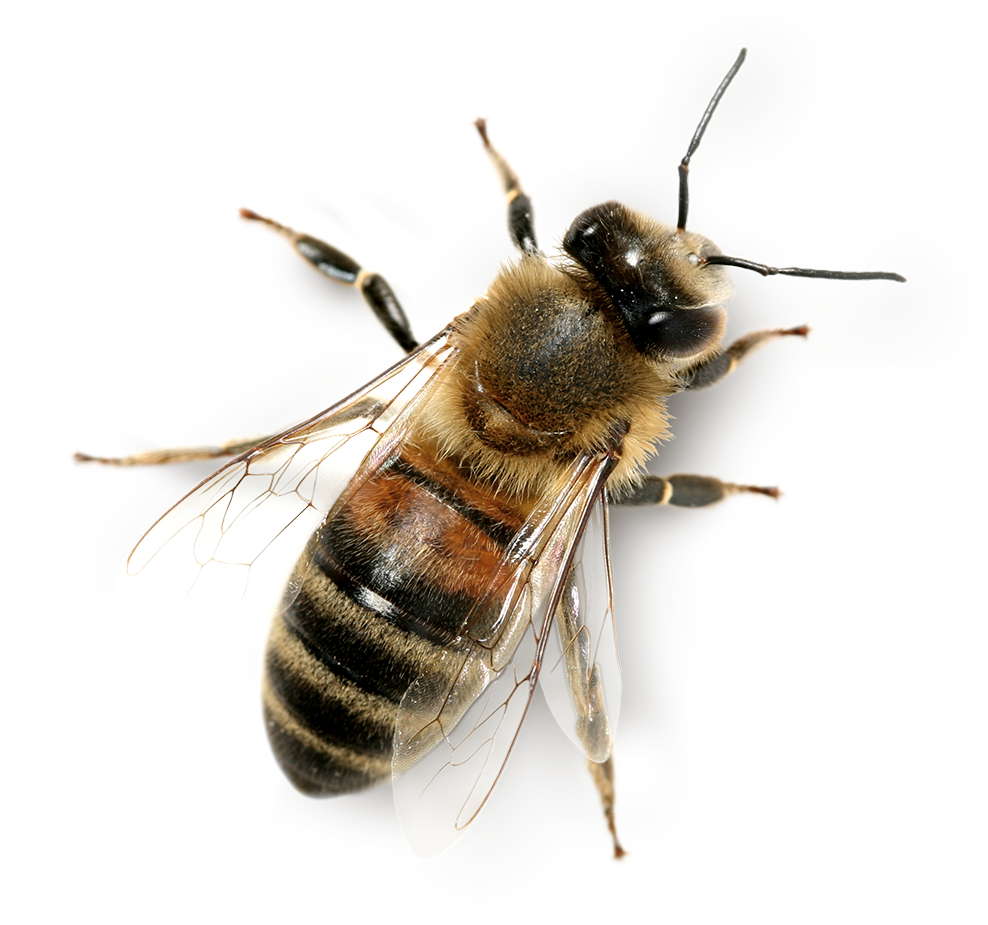 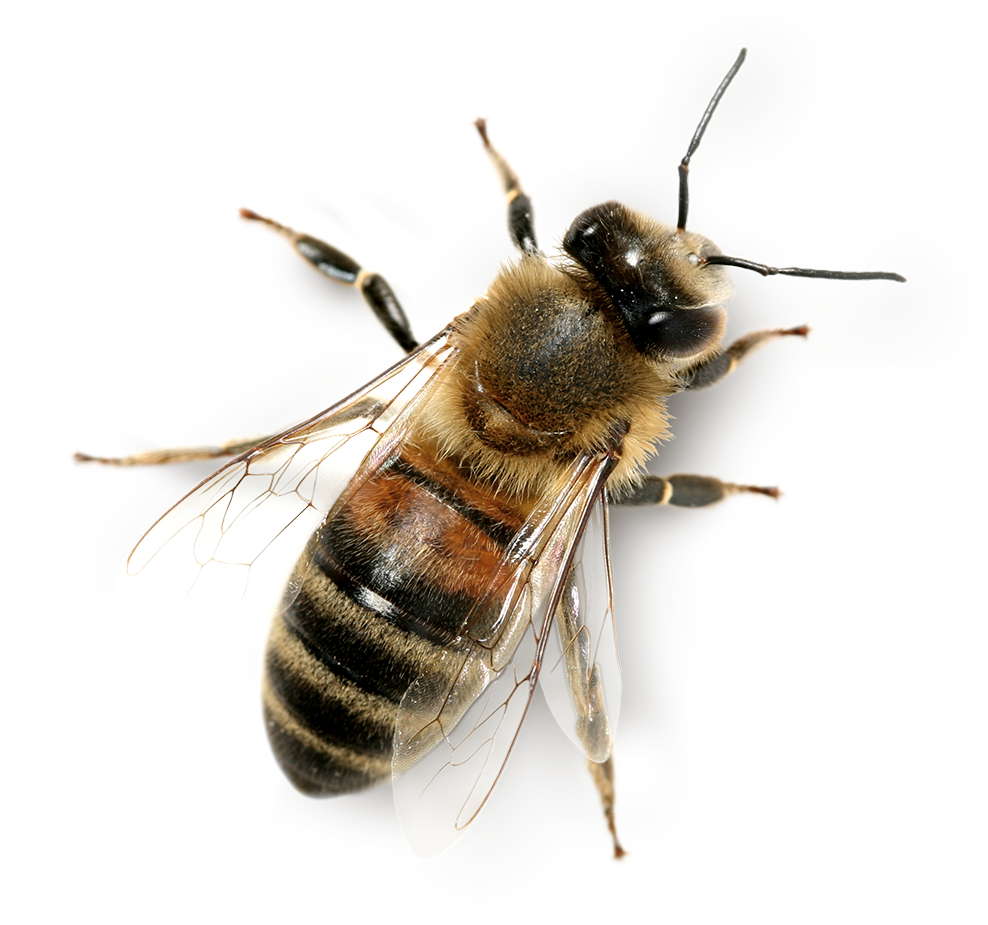 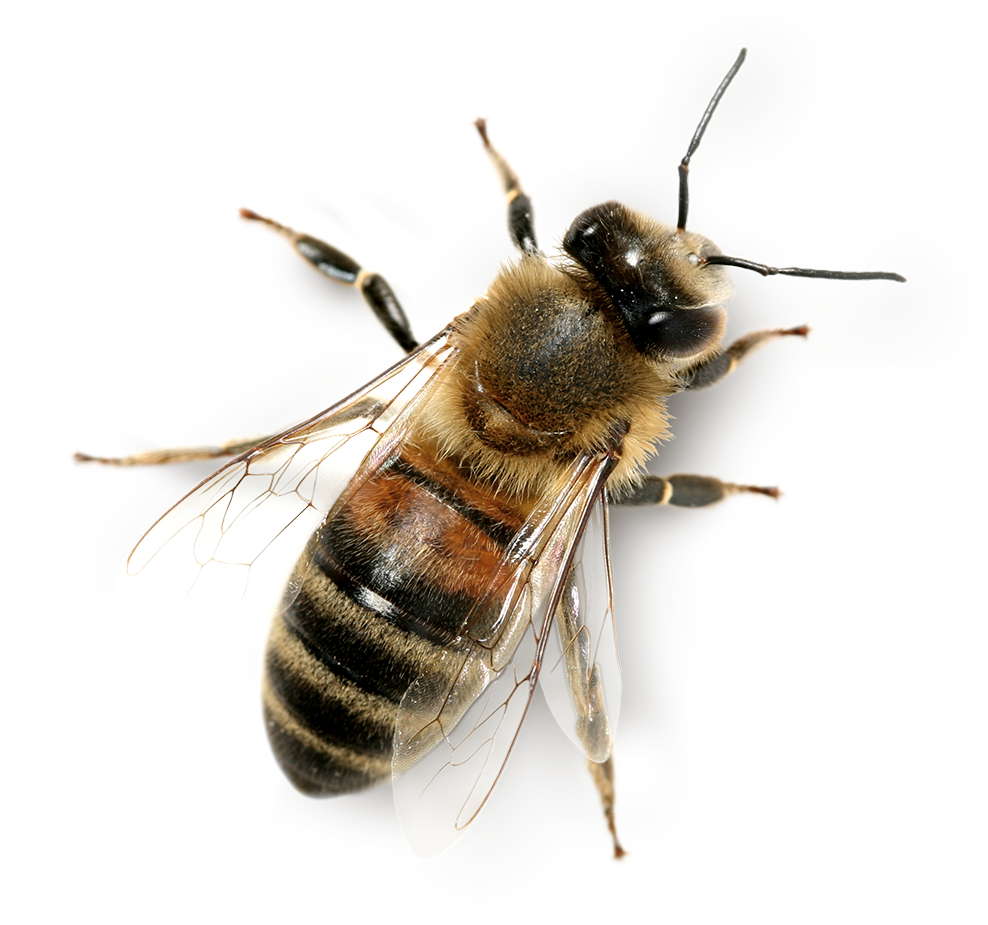 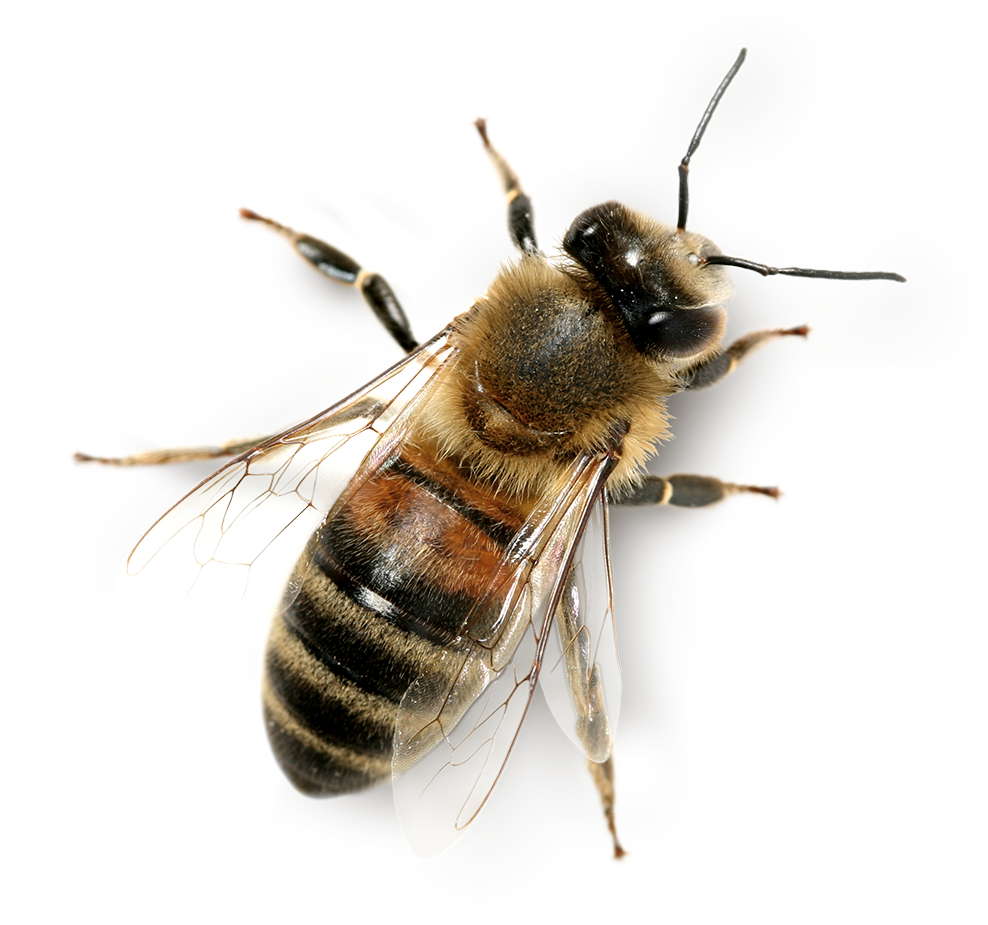 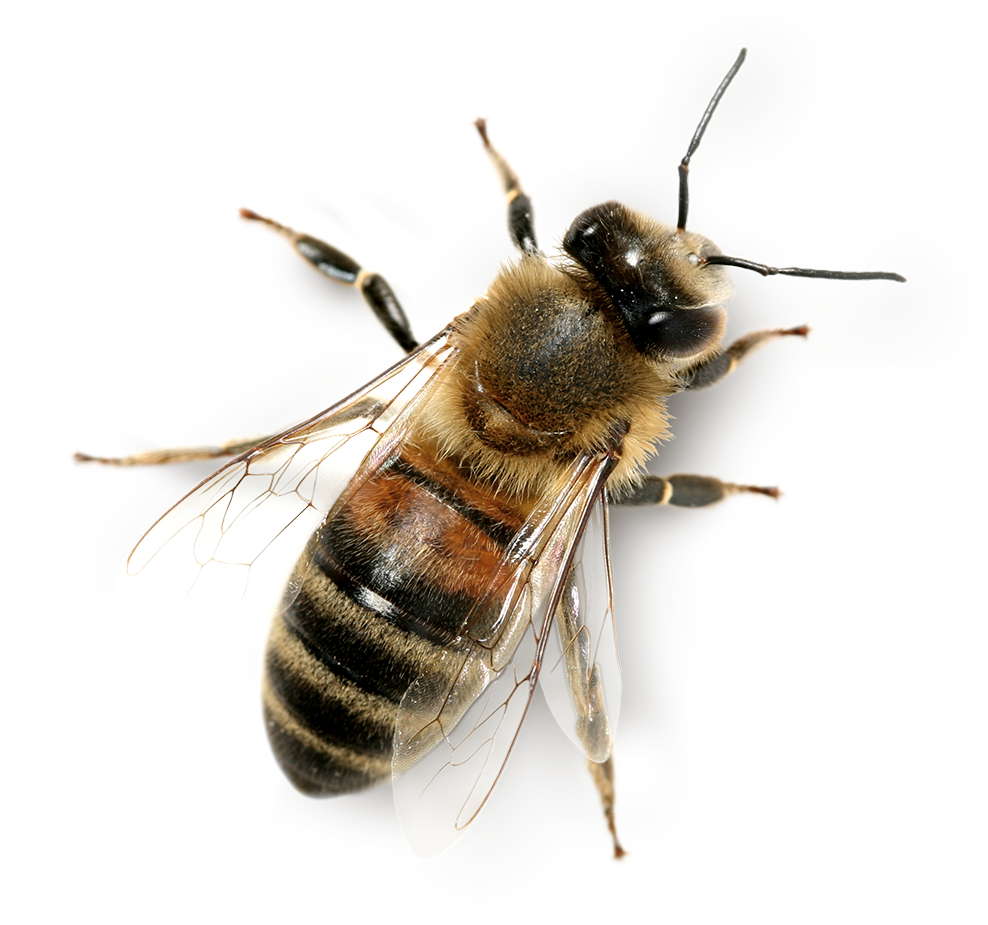 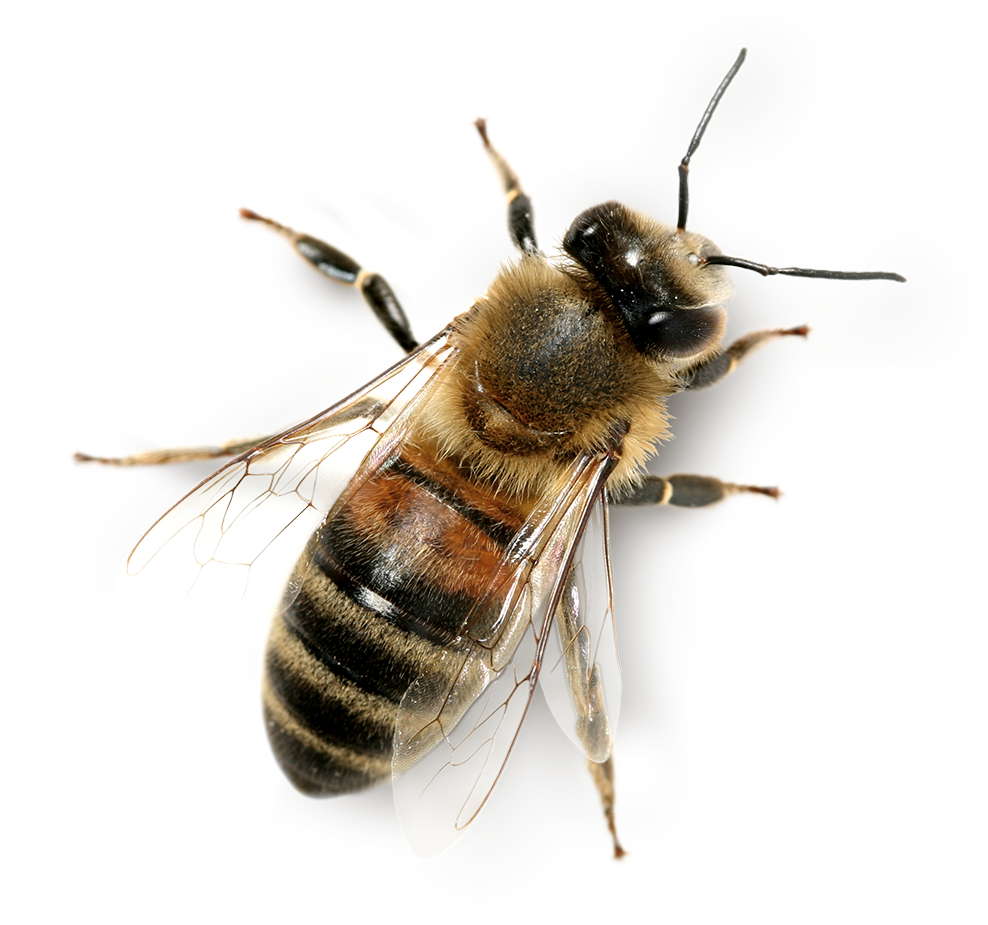 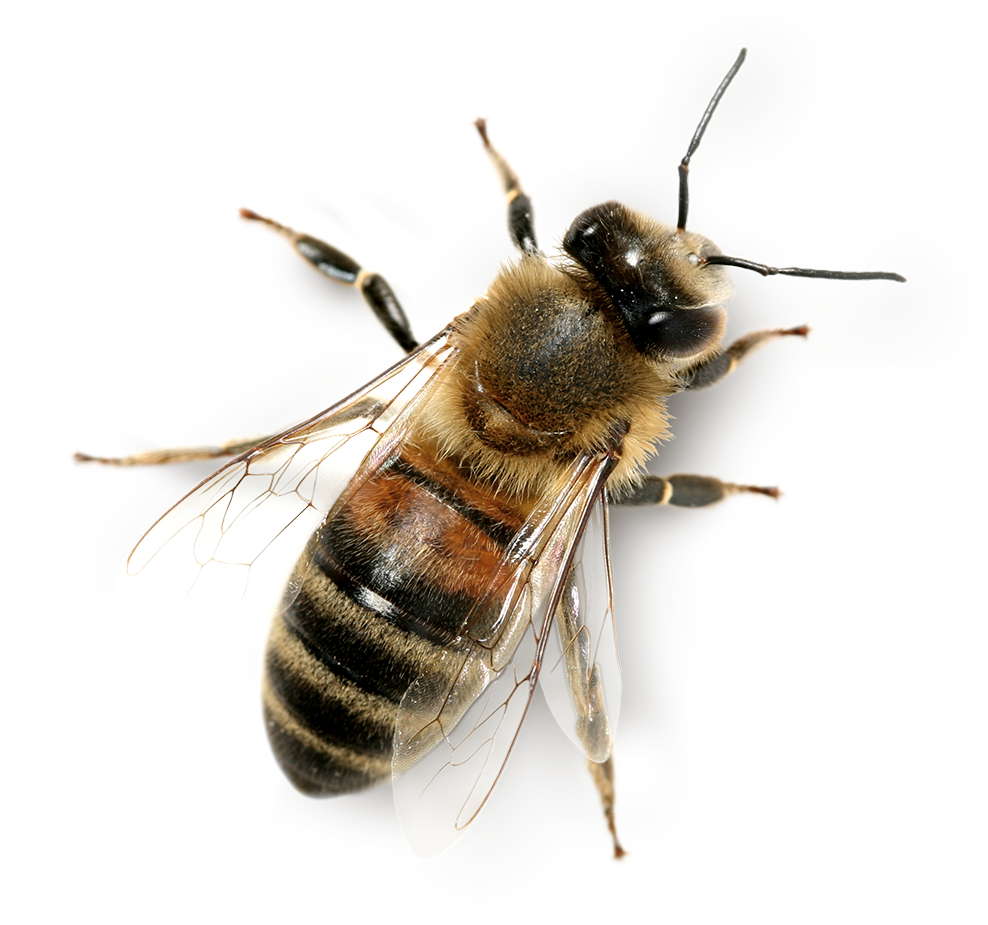 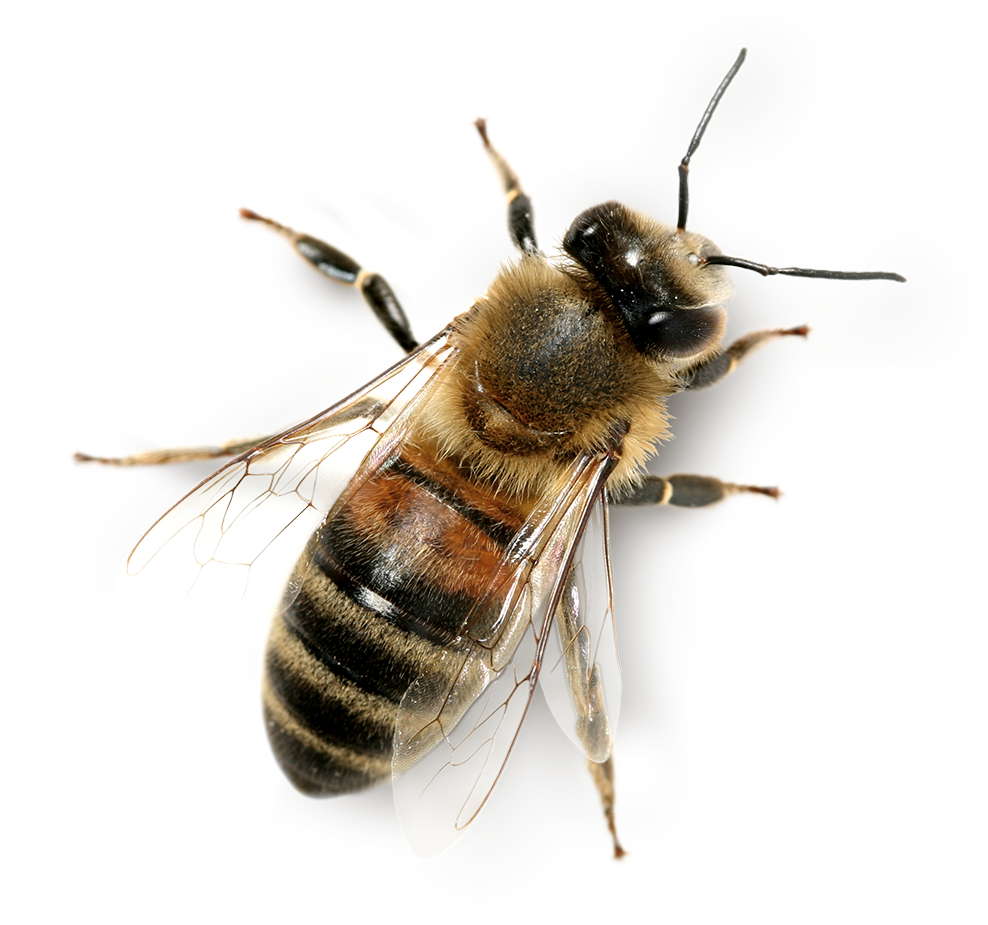 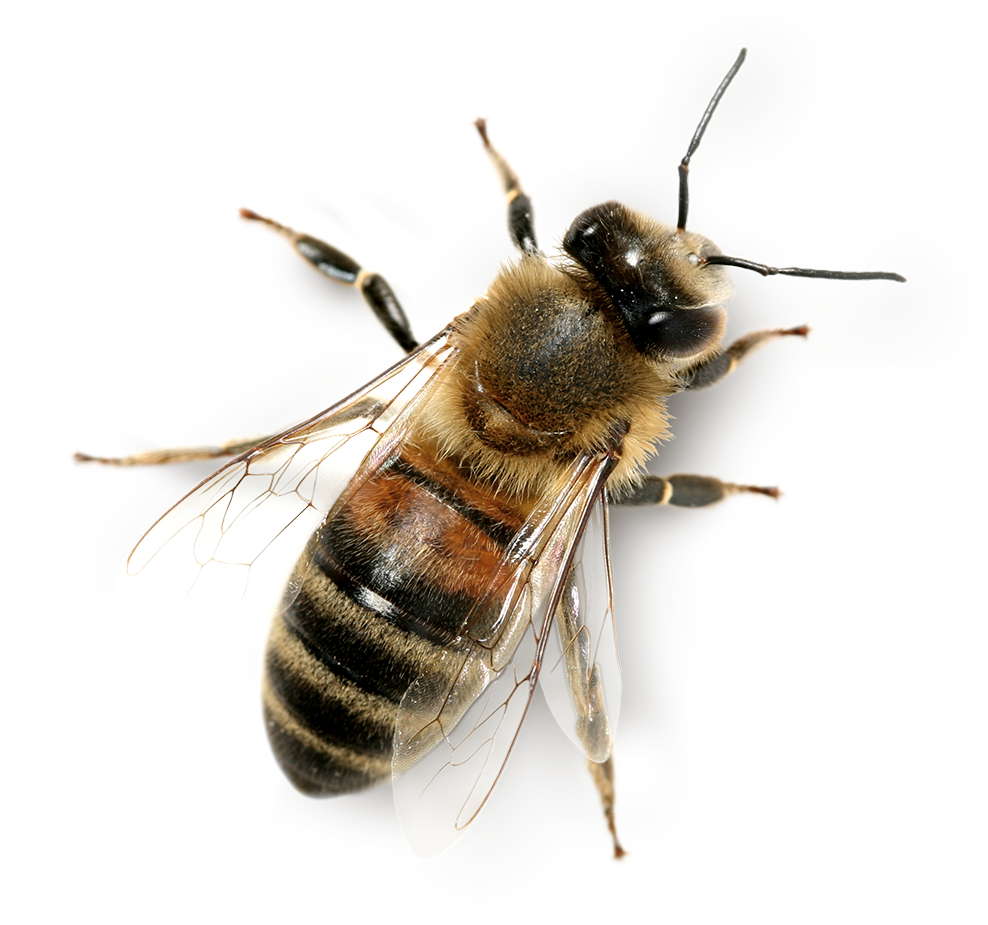 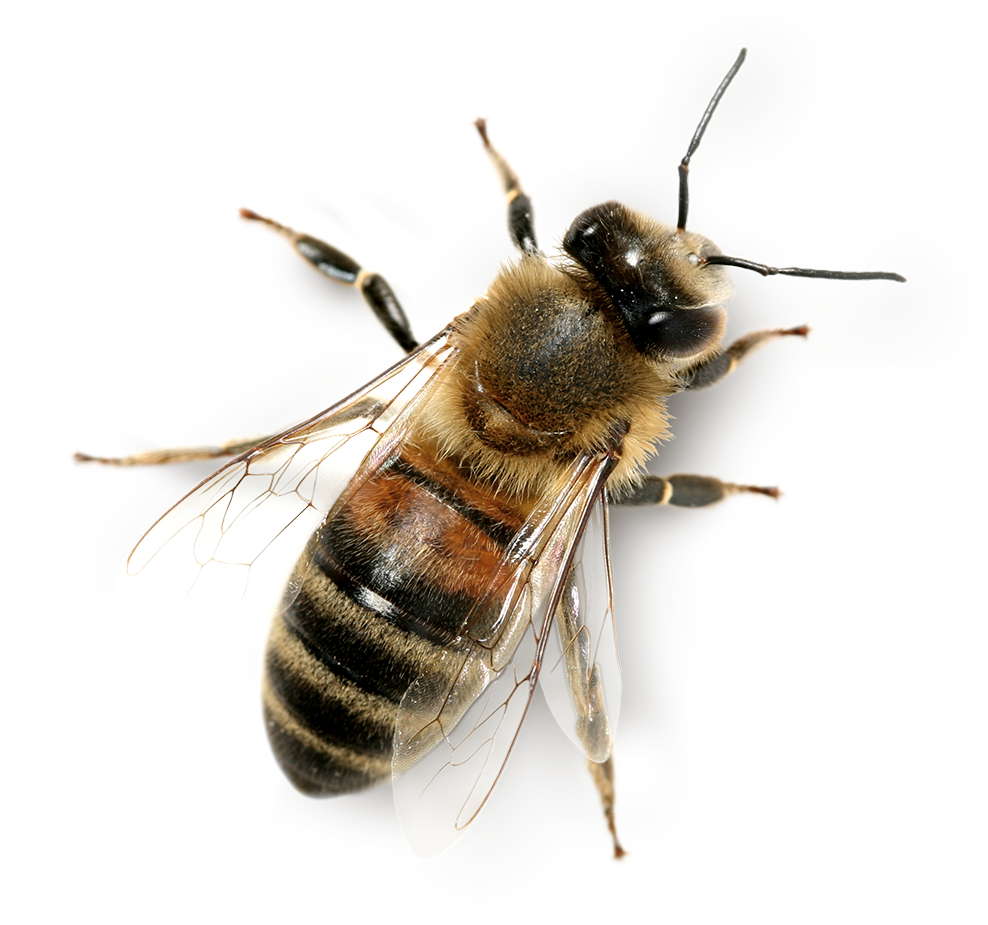 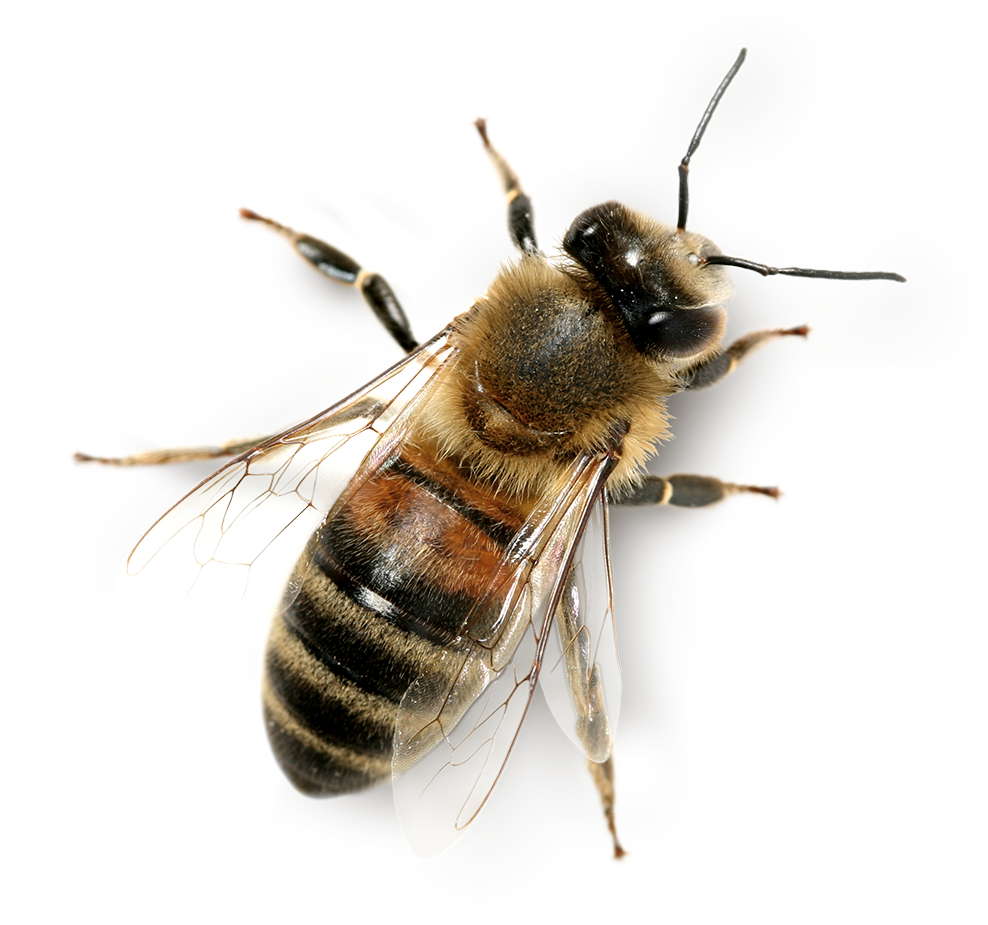 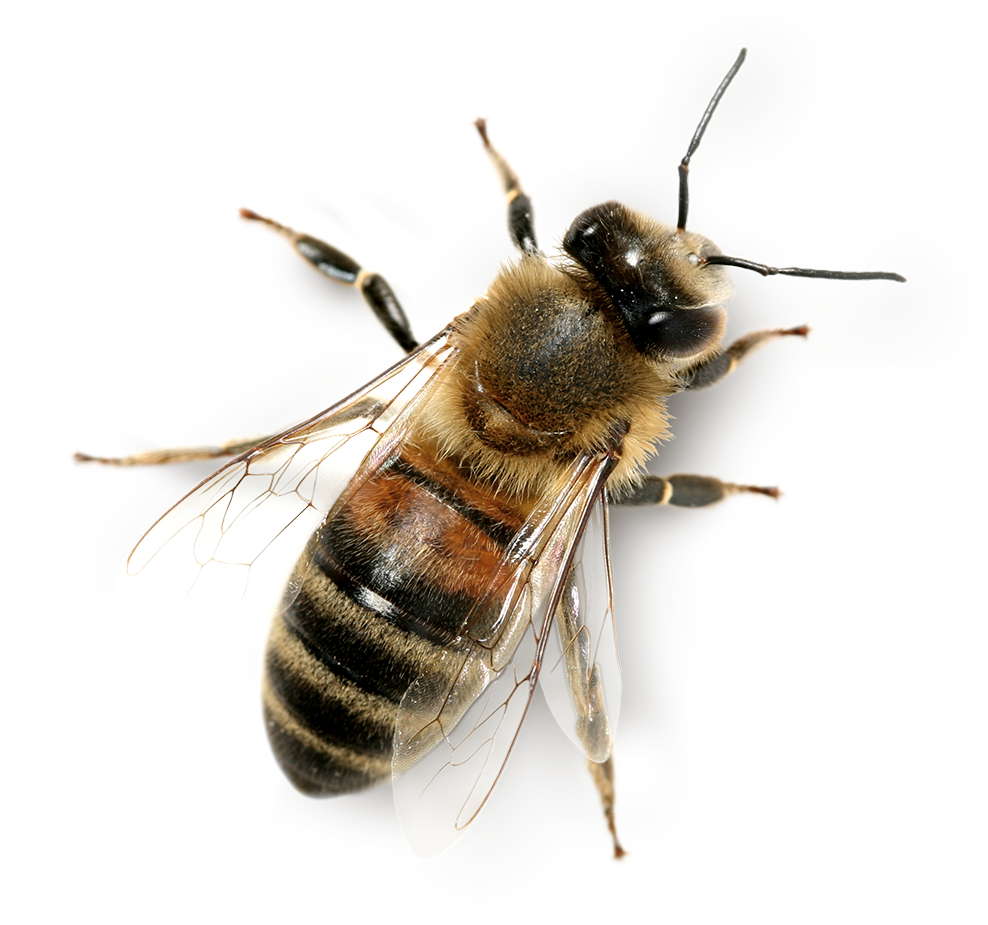 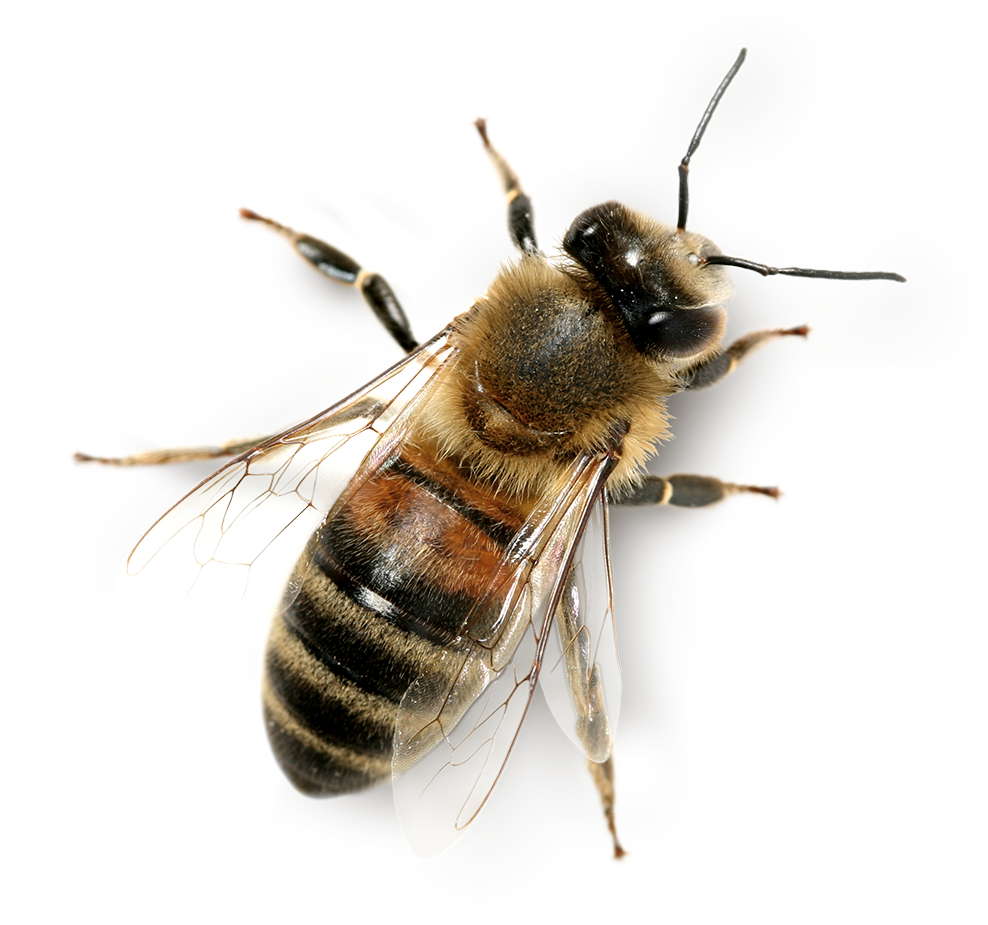 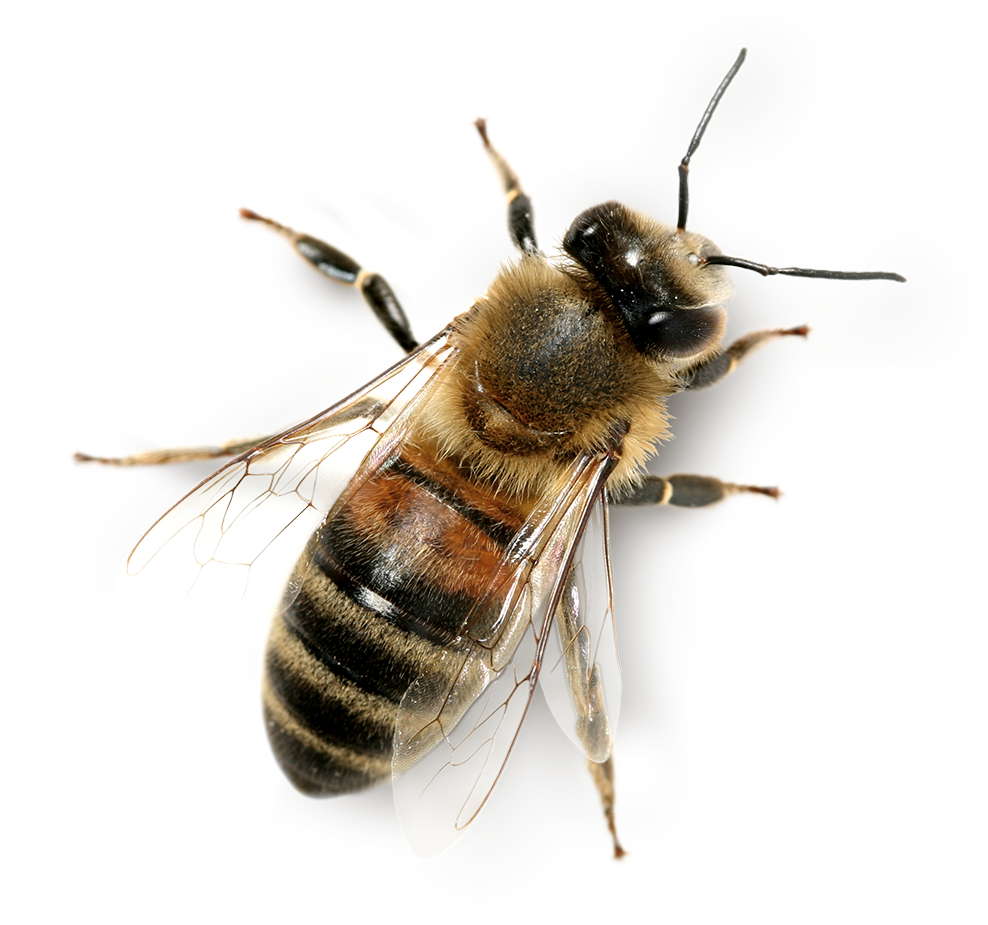 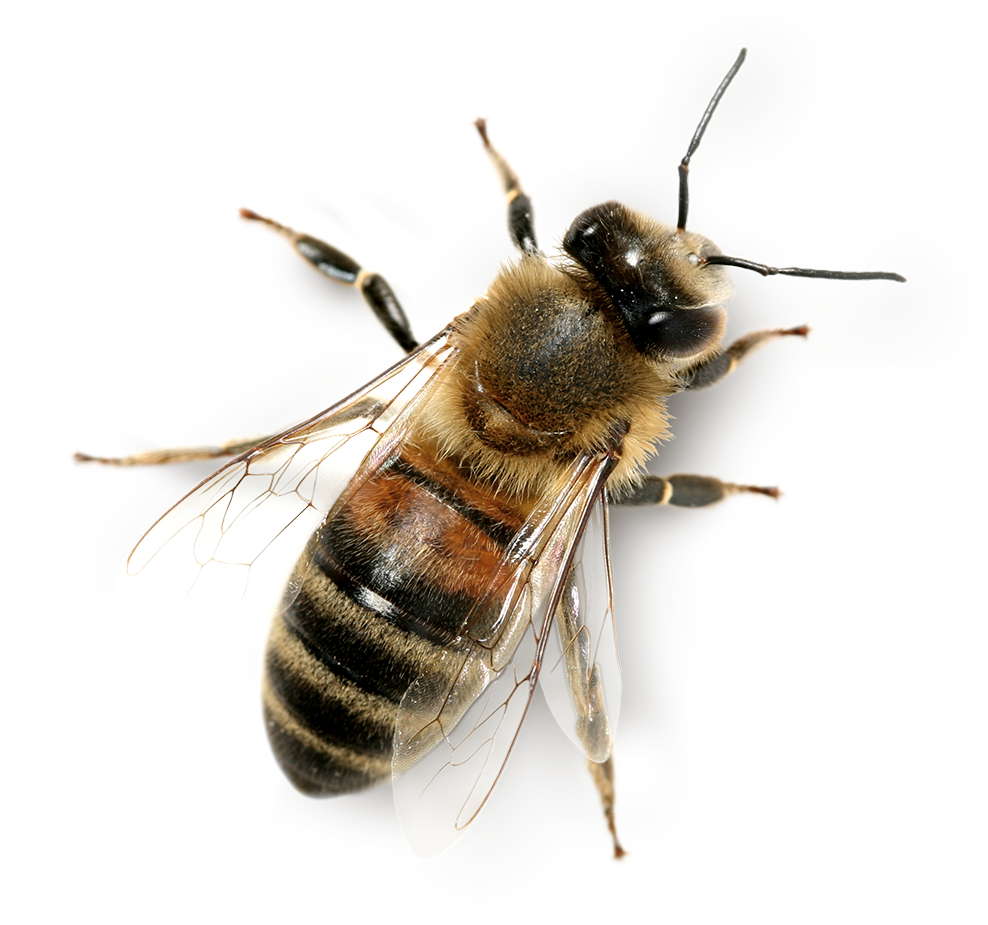 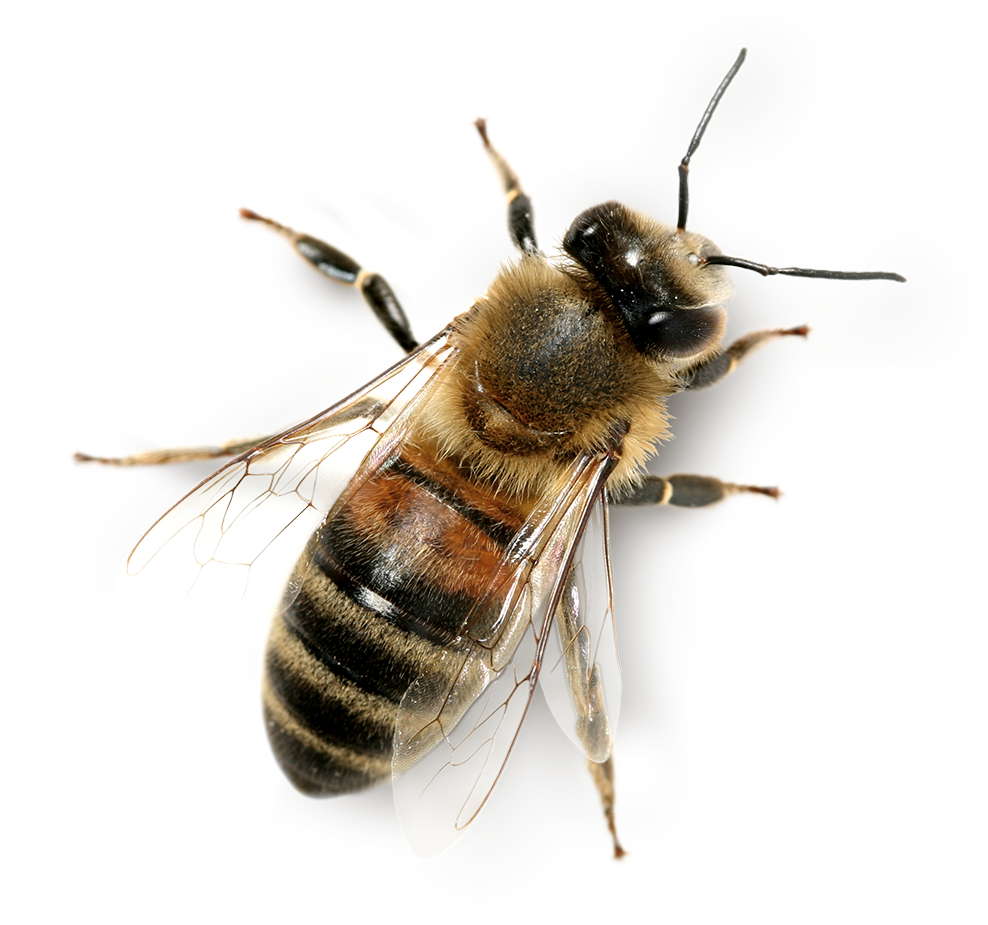 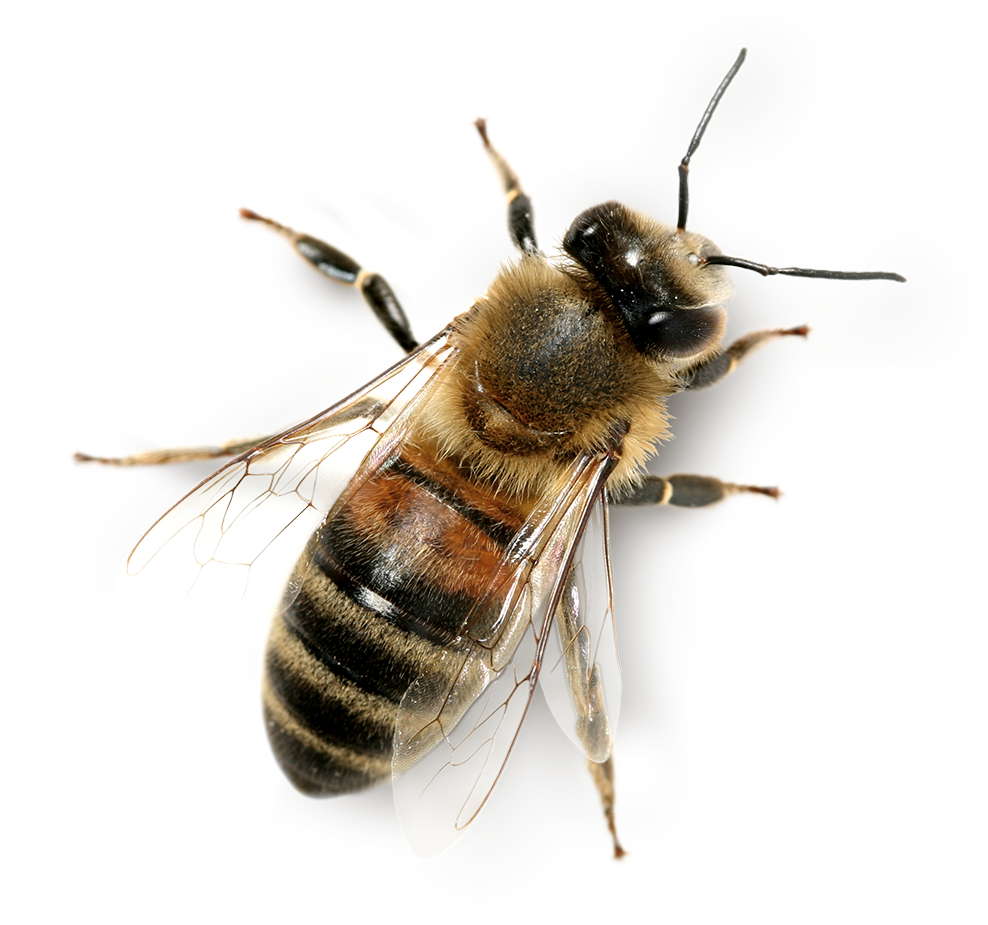 Swarm Robotics
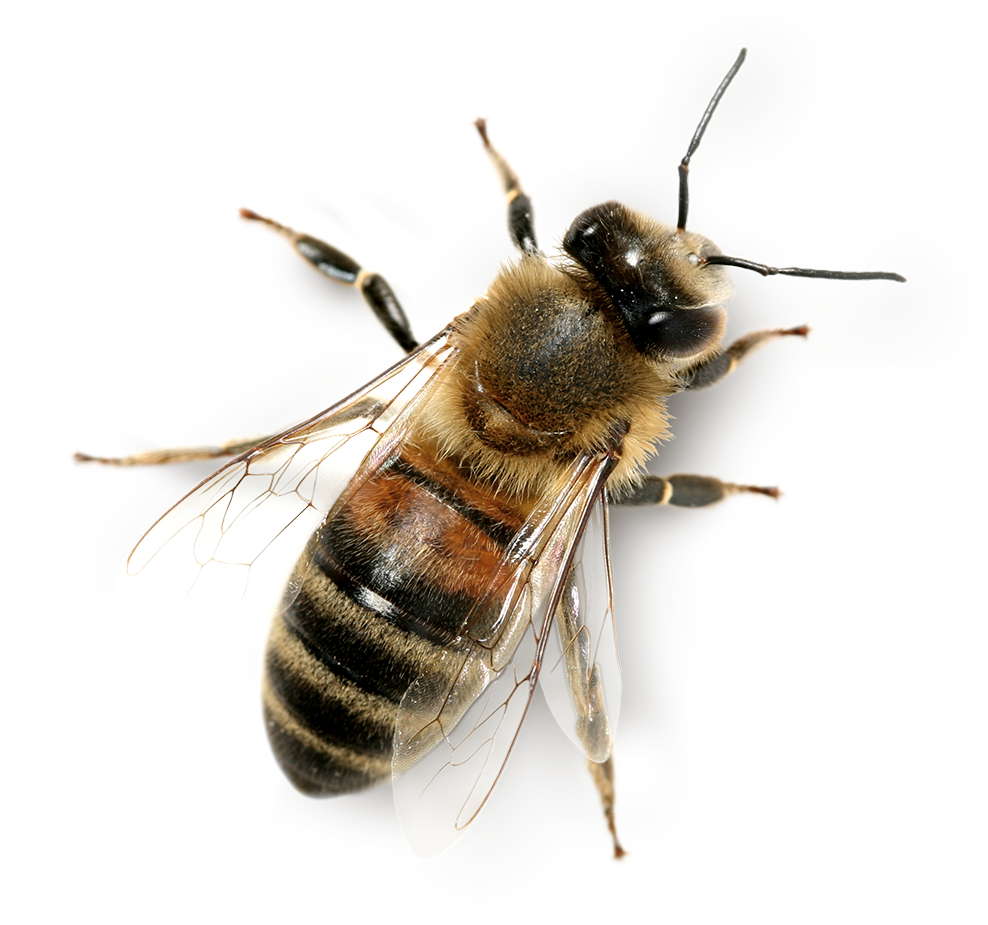 Anonymous agents in large groups that may not have access to global information
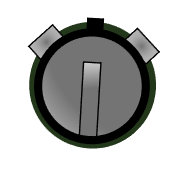 Swarm Robotics
Challenges
Advantages
Anonymous simple agents in large groups that may not have access to global information
Critical Decisions
Robustness
Real World Usecase
Adaptivity
Scalability
Explainability
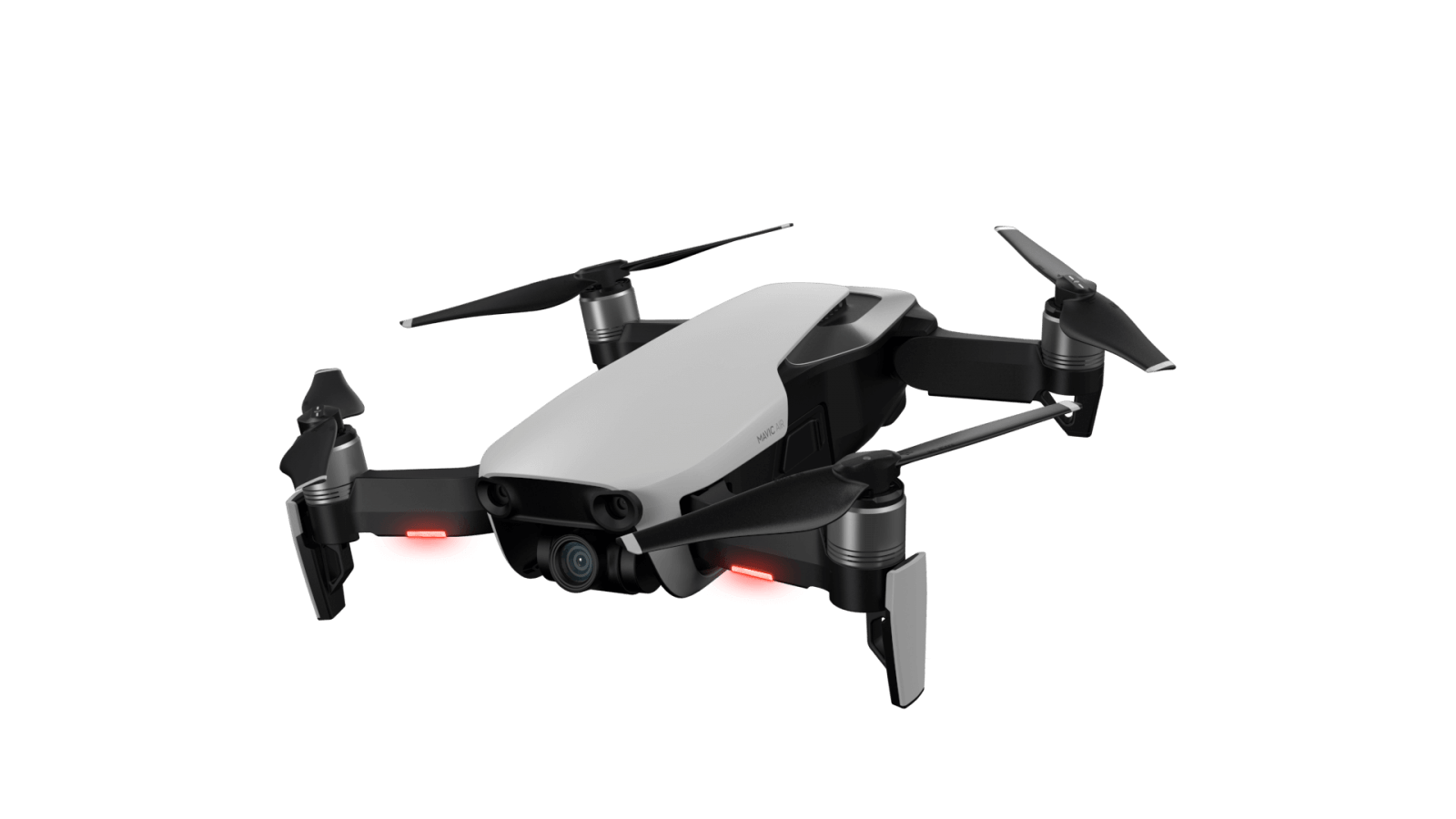 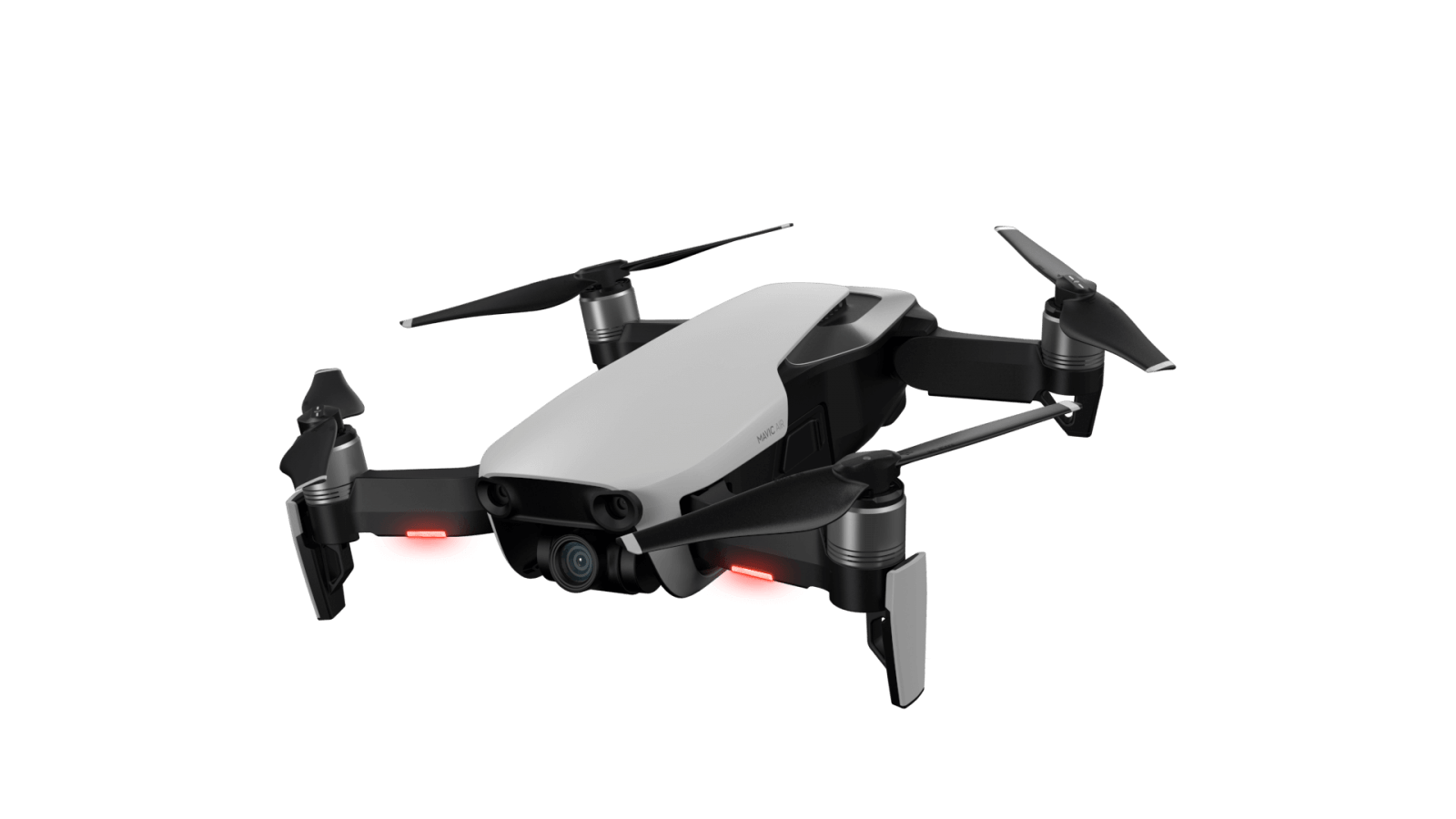 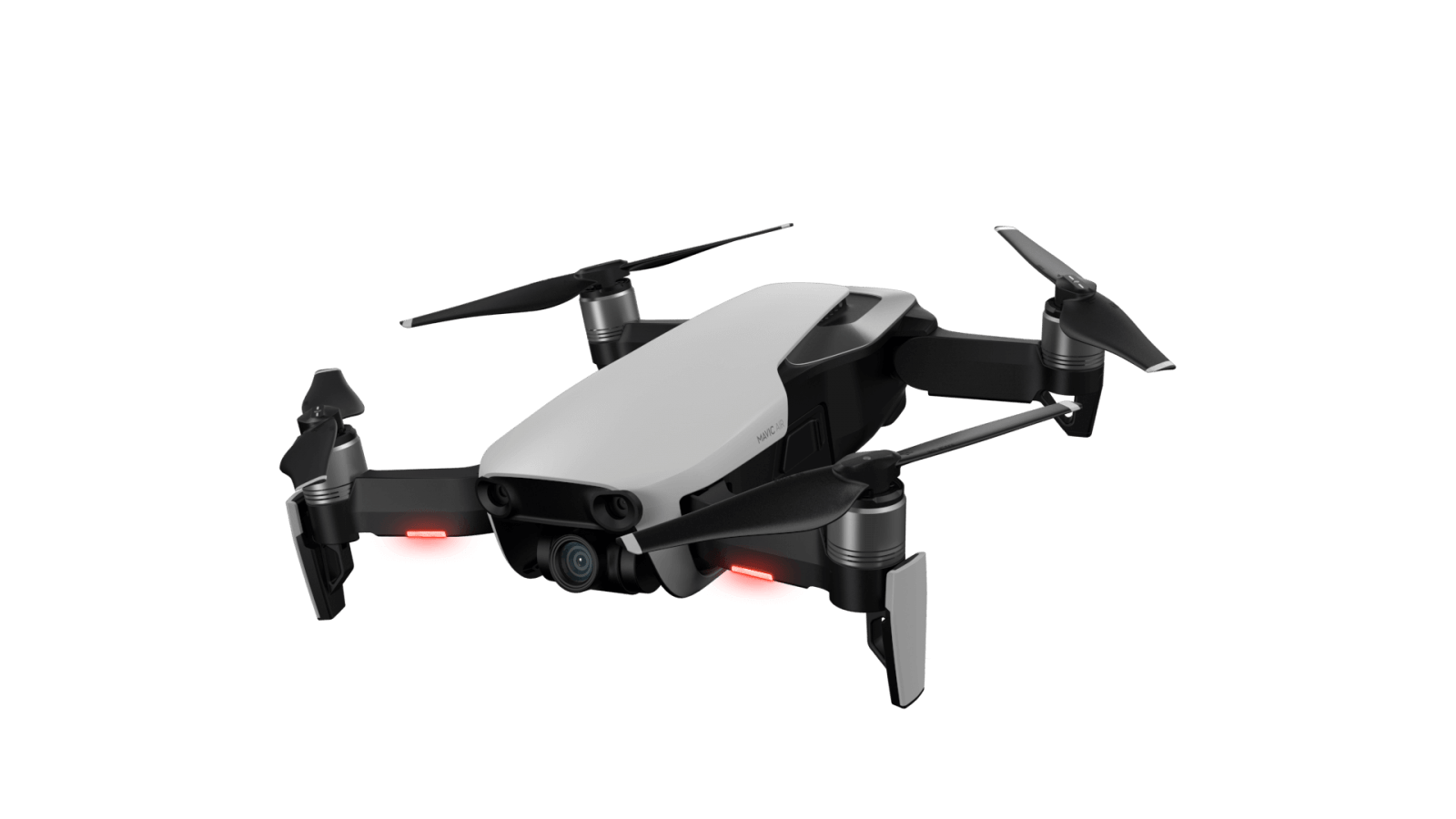 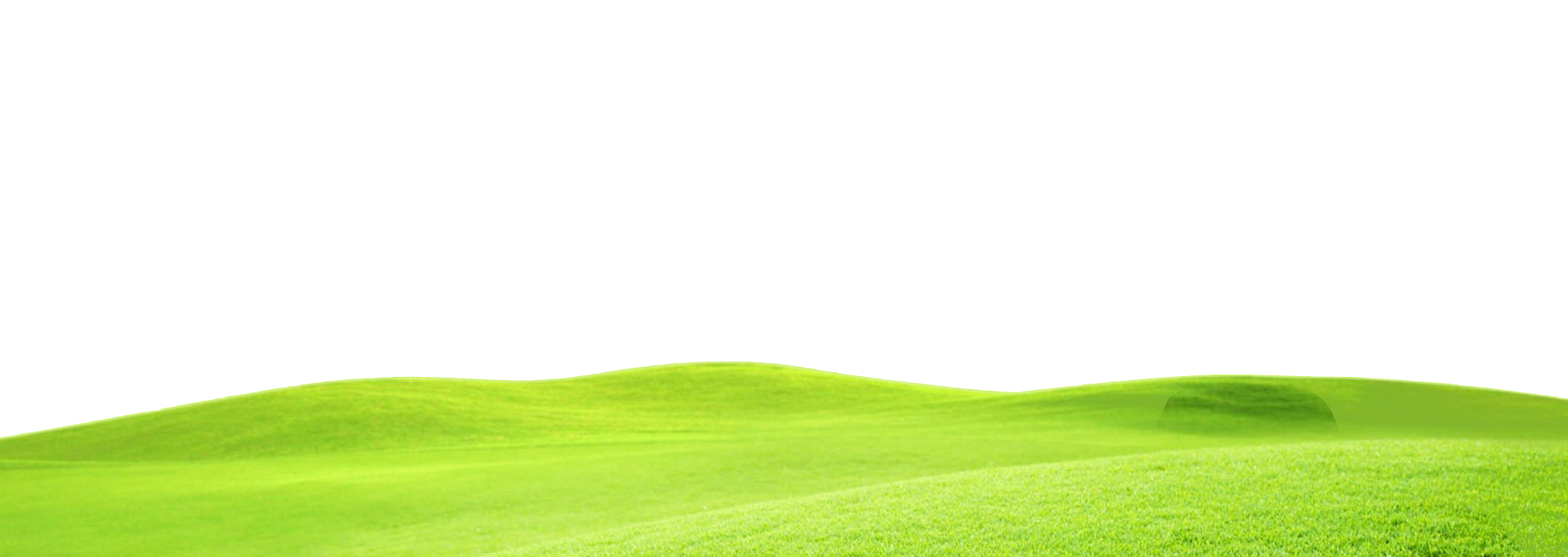 Performance
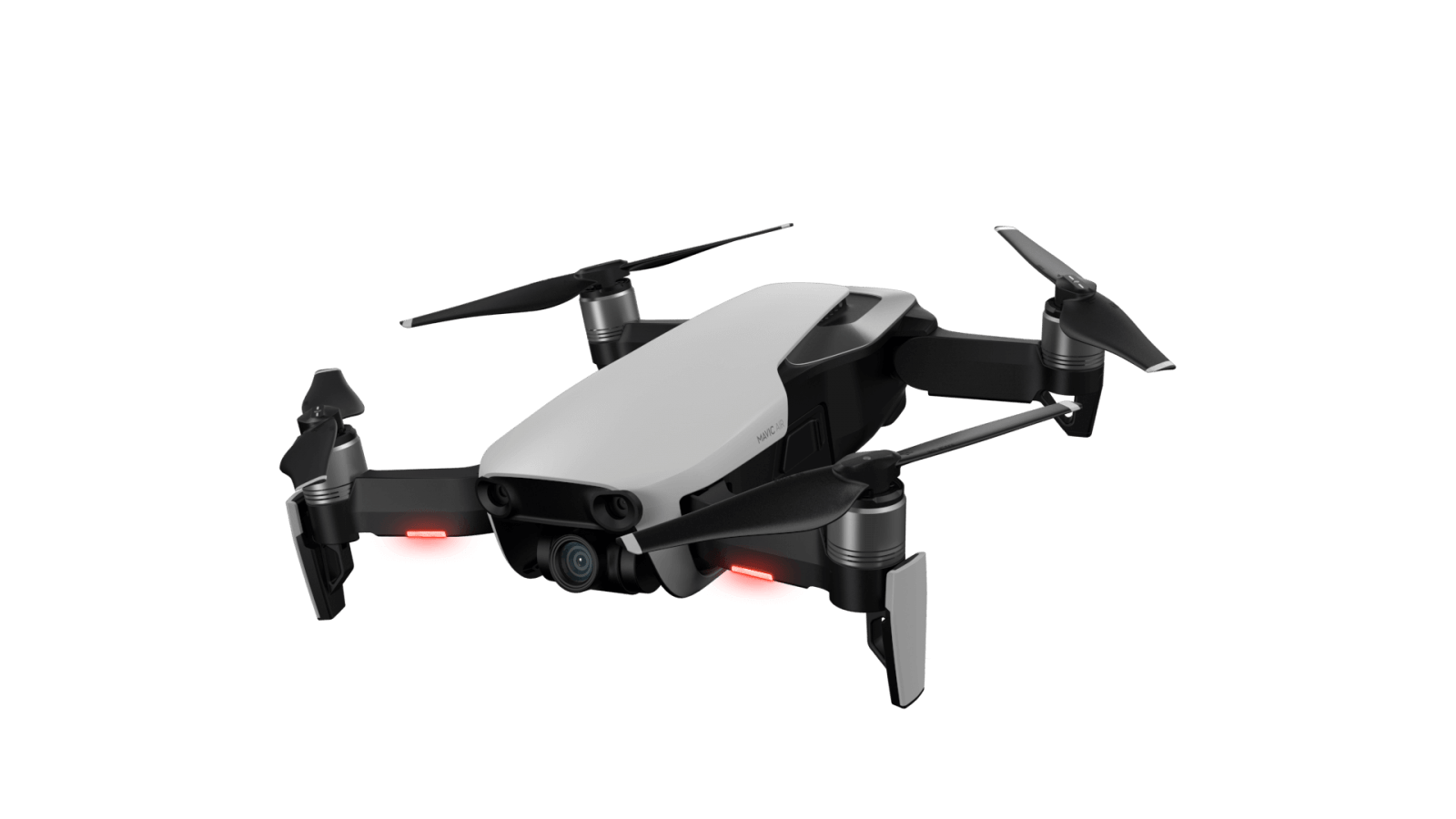 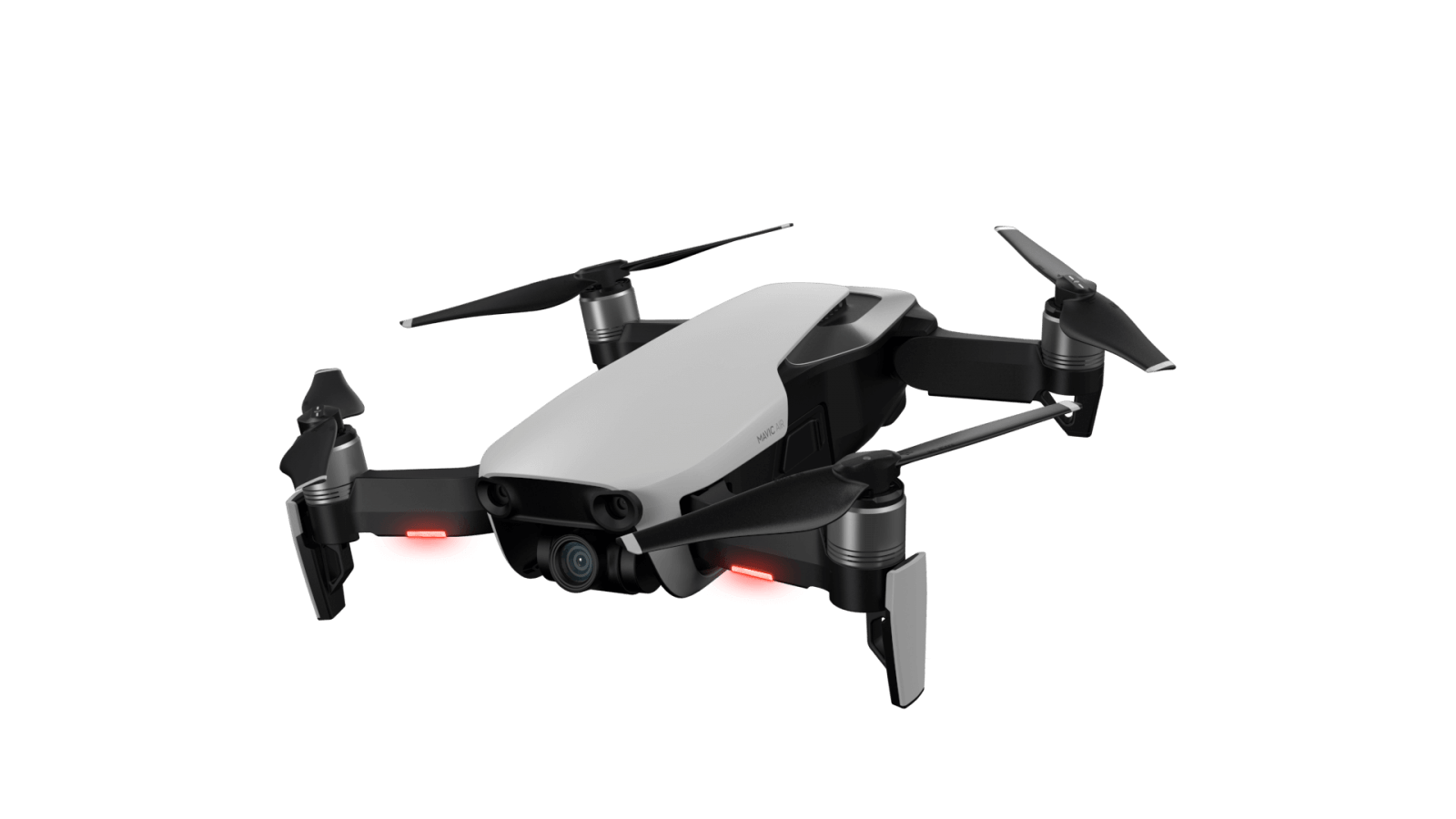 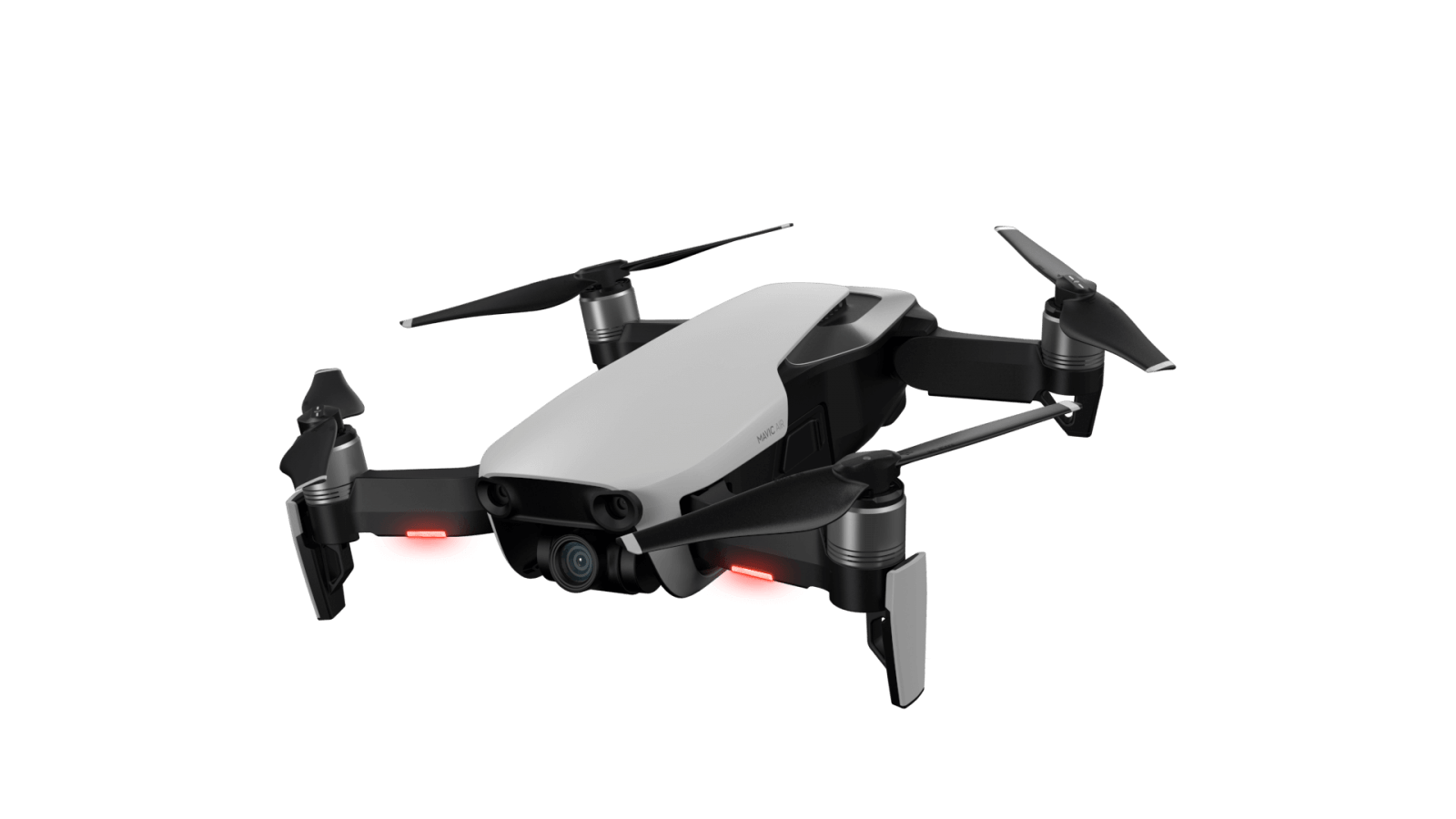 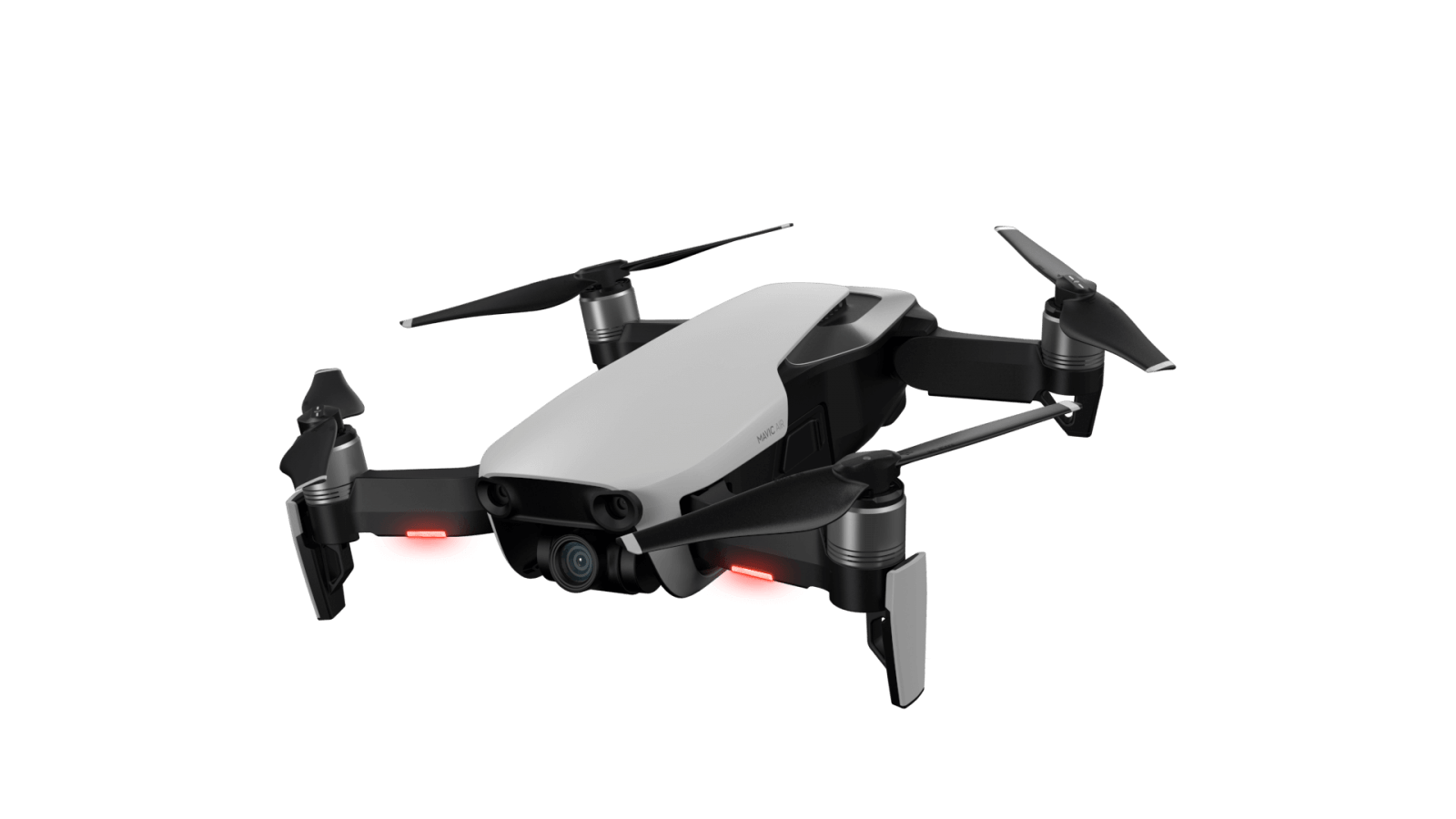 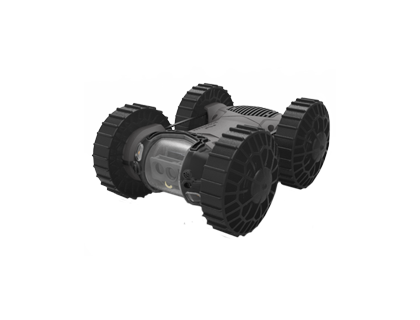 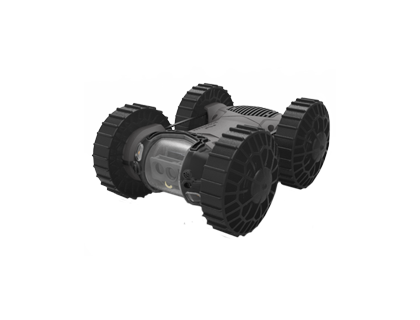 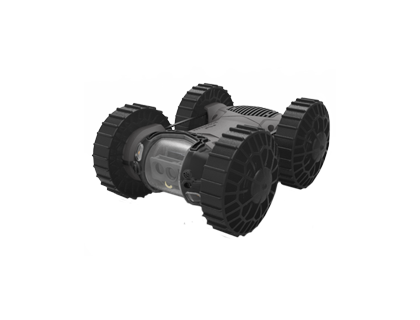 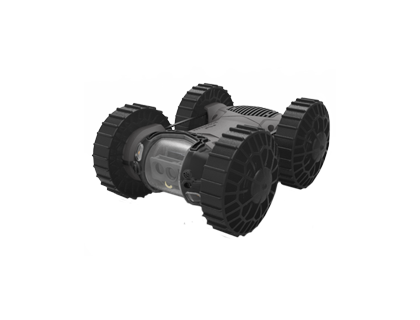 Human-swarm Teaming
Advantages
Challenges
Critical Decisions
Robustness
Real World Usecase
Adaptivity
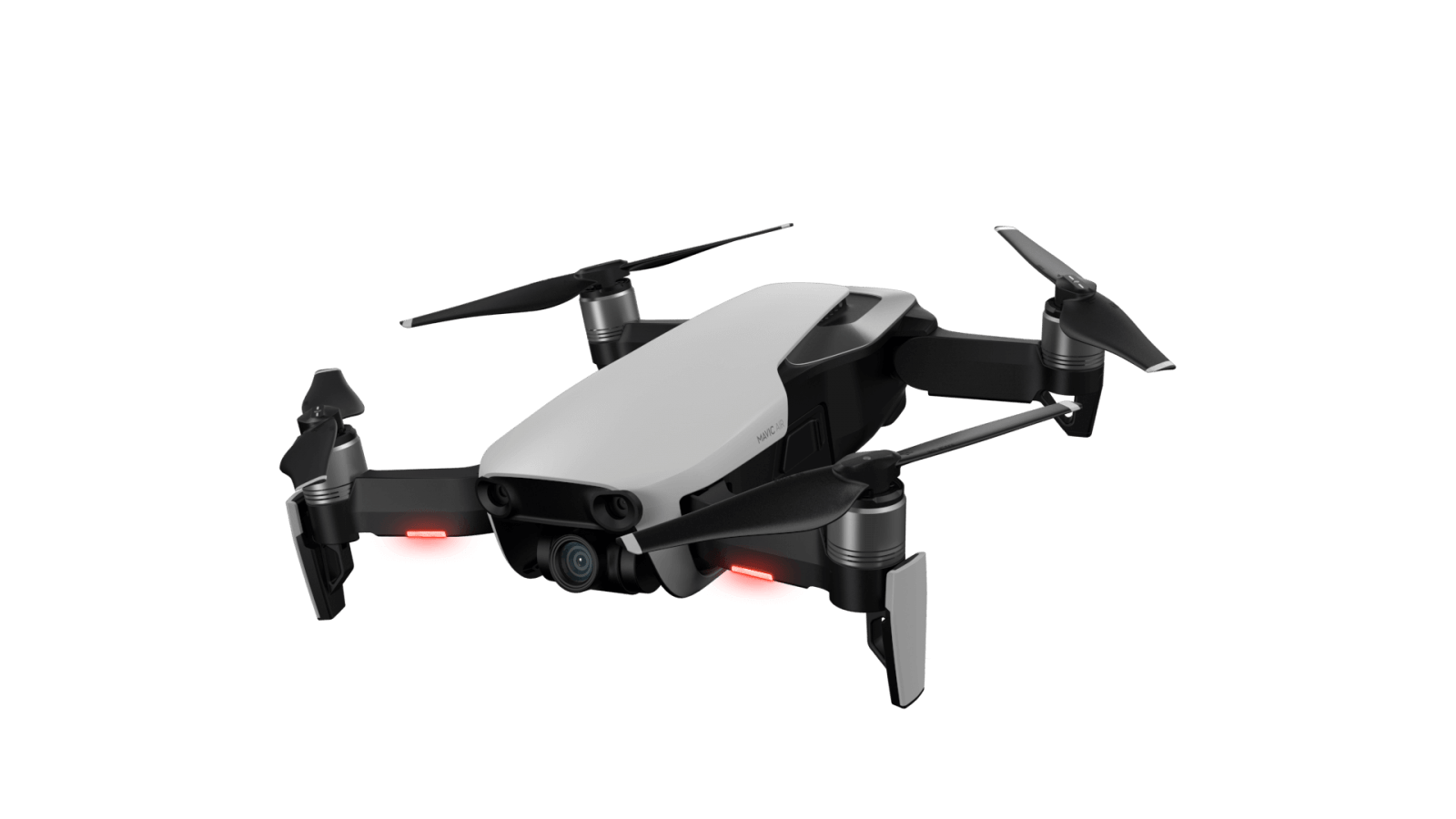 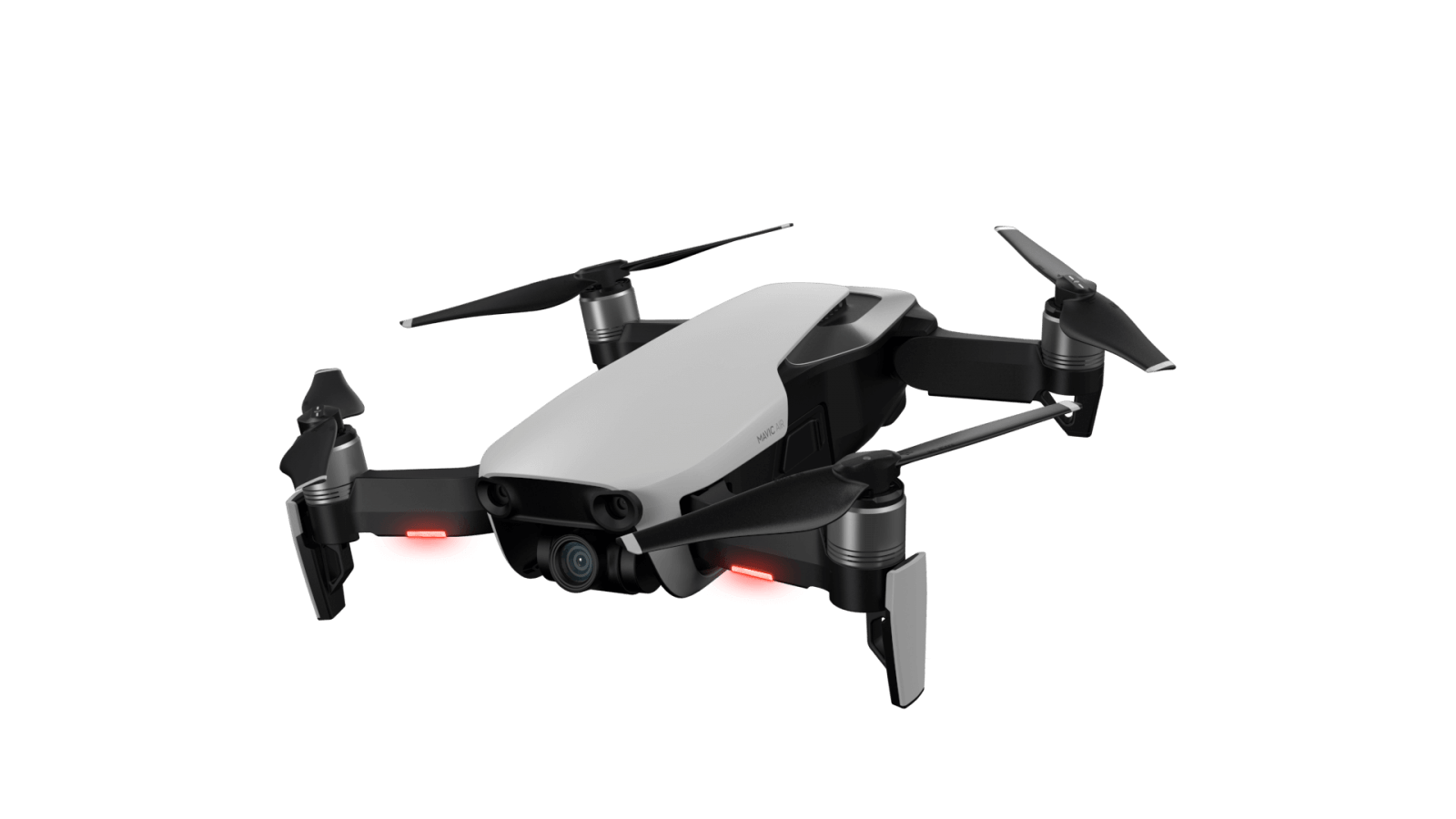 Interface
Scalability
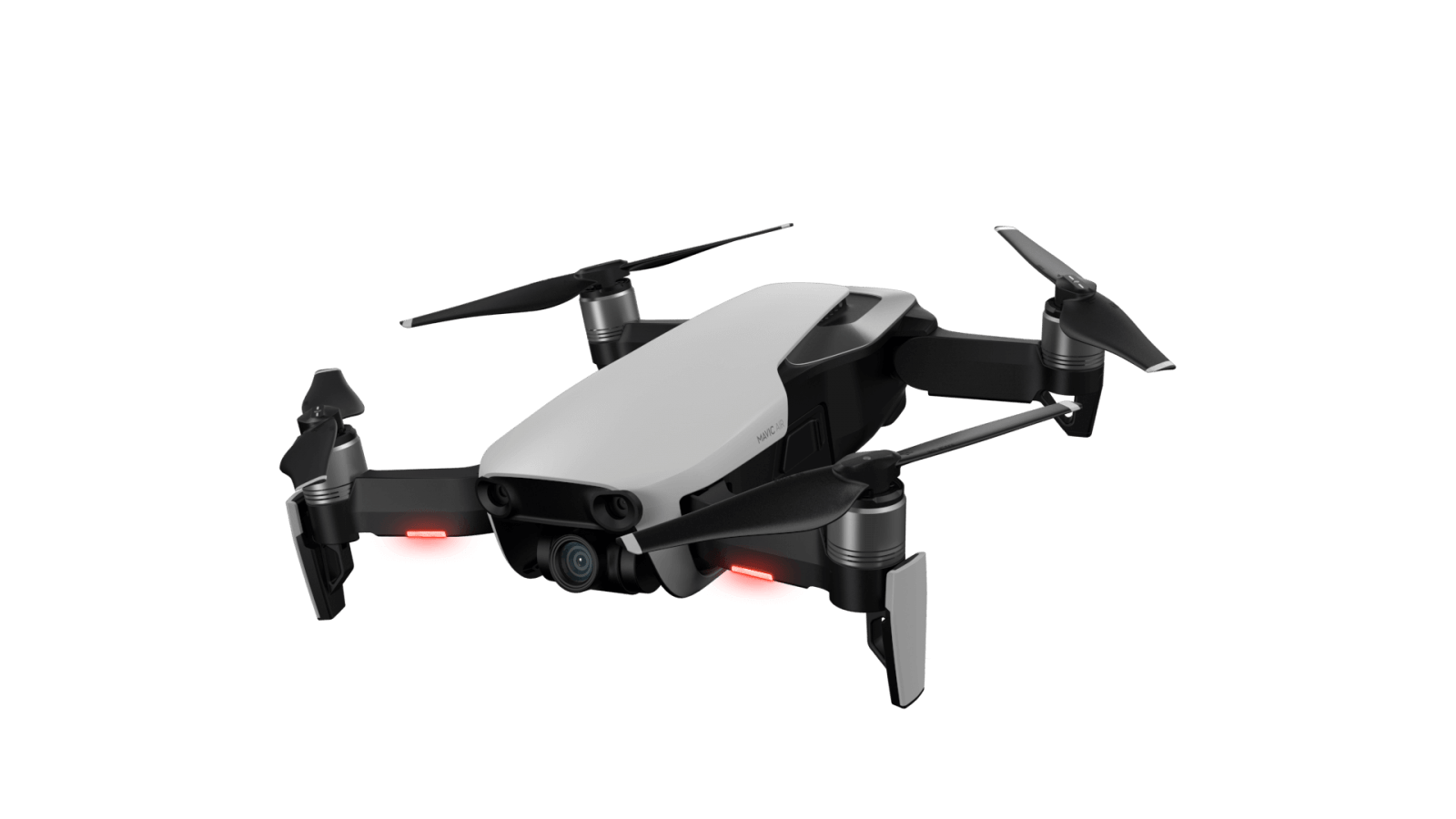 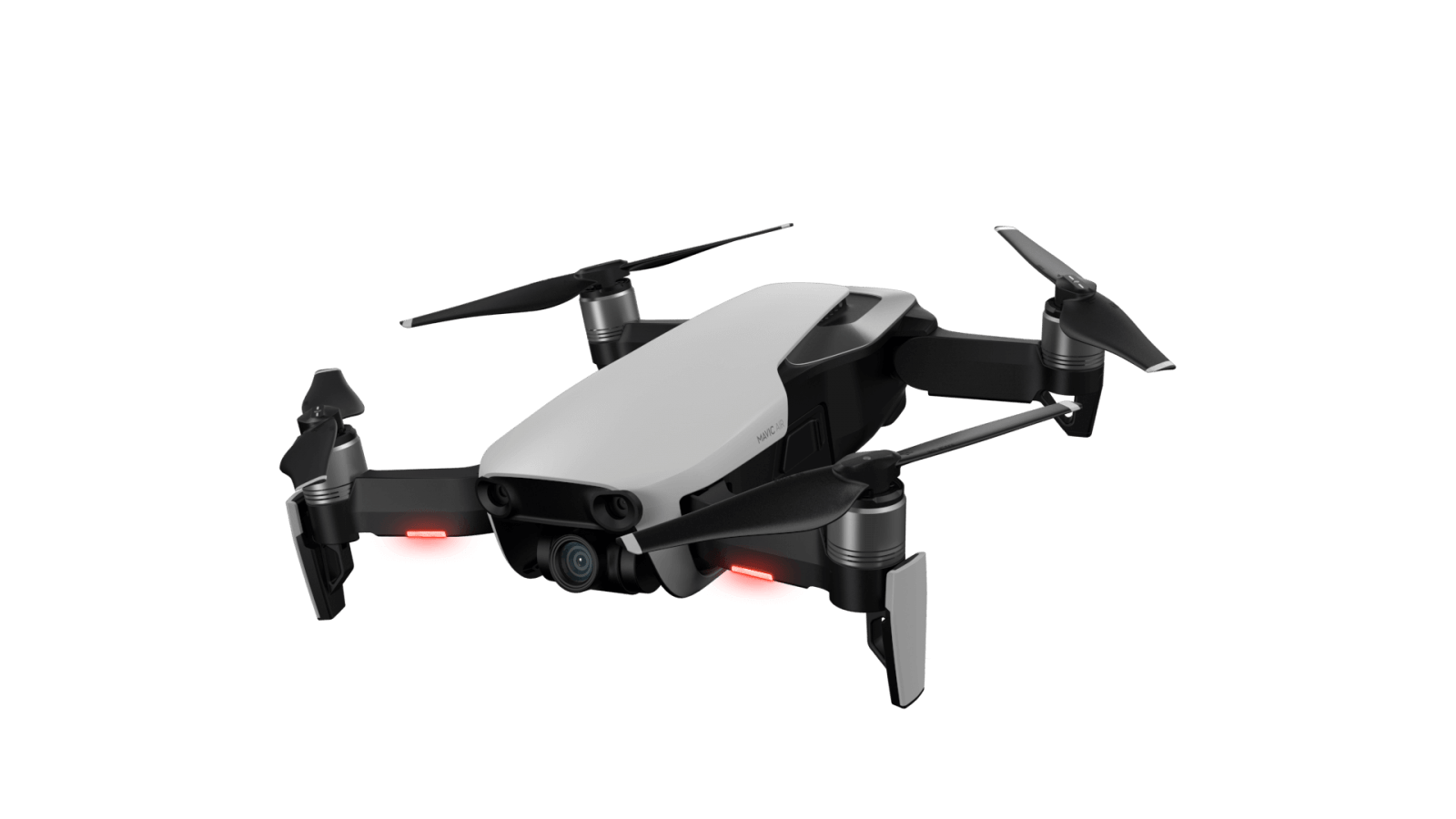 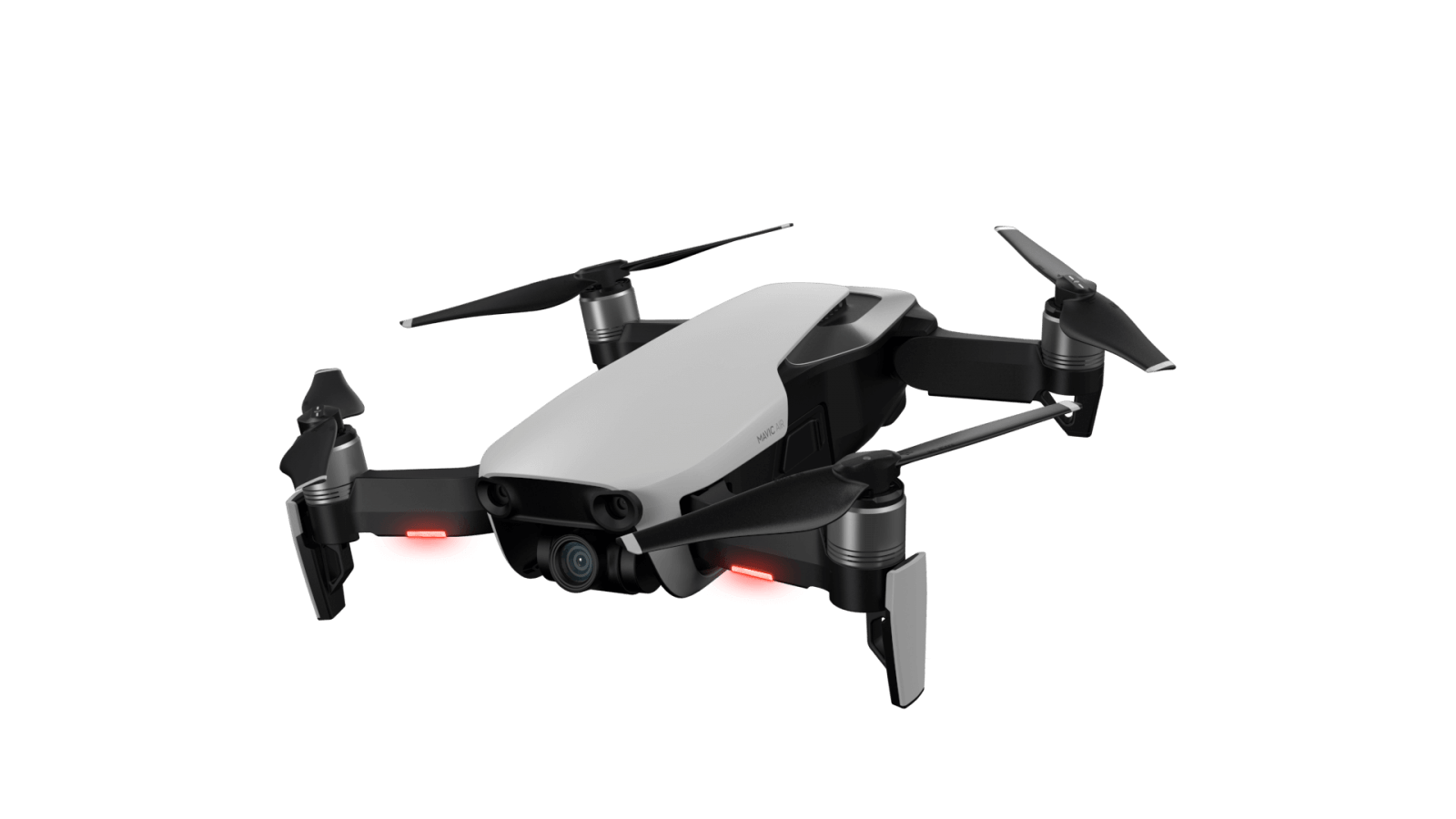 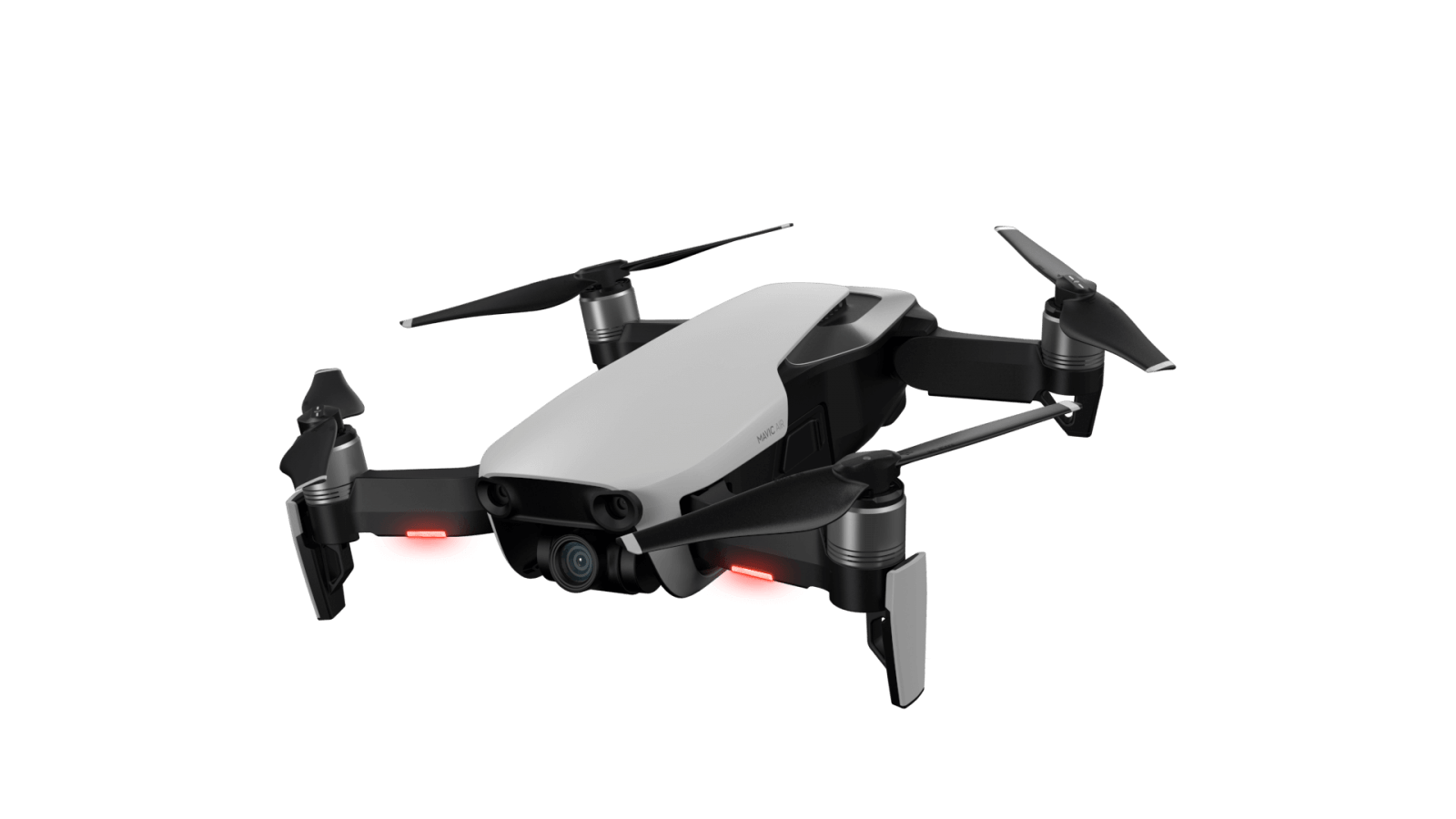 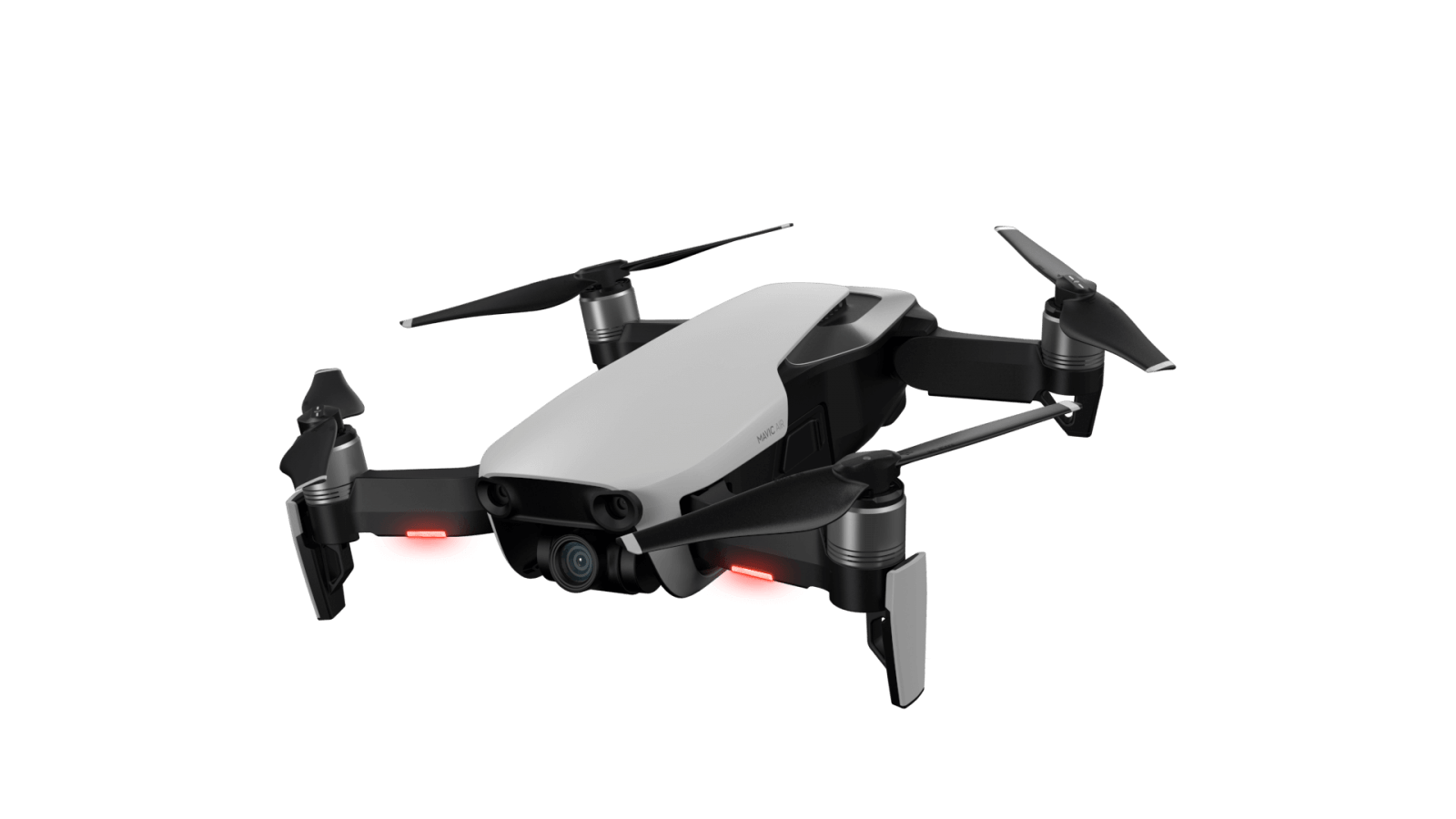 Trust
Critical Decisions
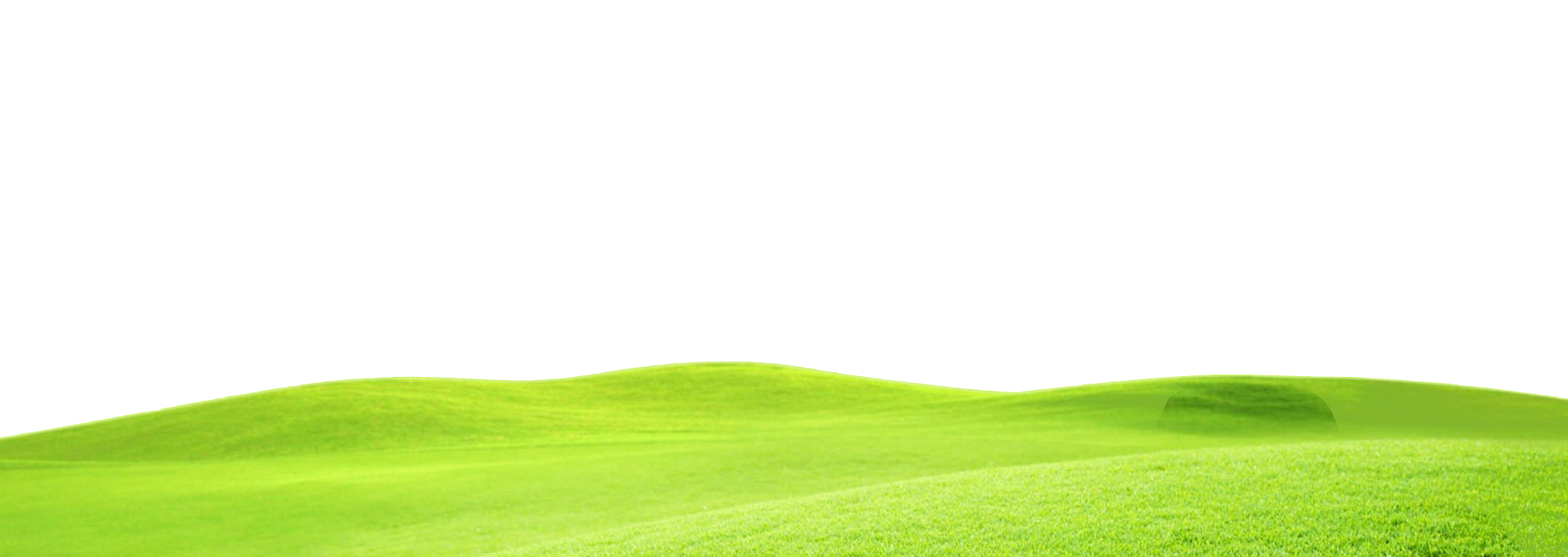 Explainability
Real World Usecase
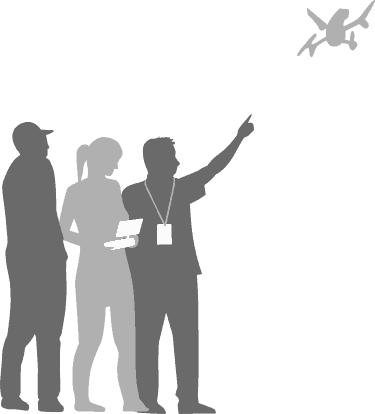 Performance
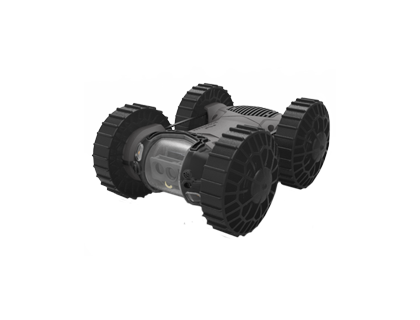 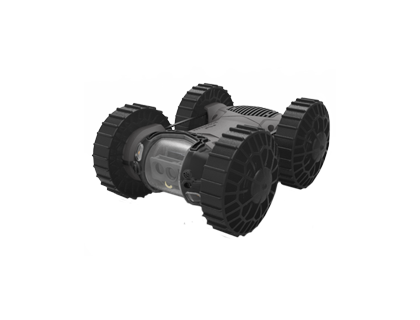 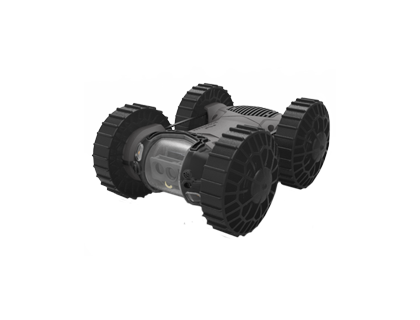 Research Agenda
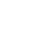 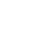 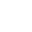 Agile I & before
Agile II
Agile II & beyond
P
I
T
E
I
I
I
E
T
T
T
I
U
U
nterface
I
secase
U
rust
E
T
xplainability
E
P
erformance
P
Agile Project I & Before
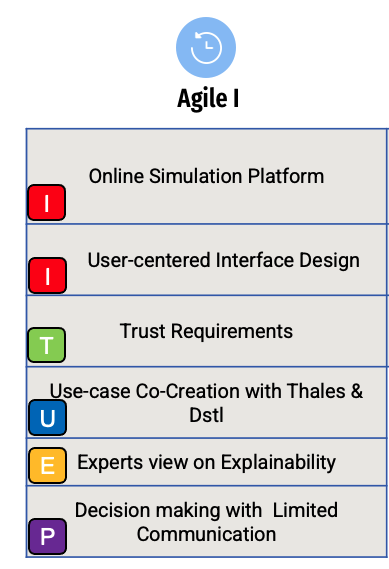 Disaster management with multi-operator human-swarm interaction
Multi-layer view, heatmap vs individual display
Experts view on trustworthy swarms
Industry-led use case for human-swarm interaction
Swarm robotics experts view on explainable swarms
Swarms resilience to communication limitation
nterface
I
secase
U
rust
T
xplainability
E
erformance
P
Agile Project II
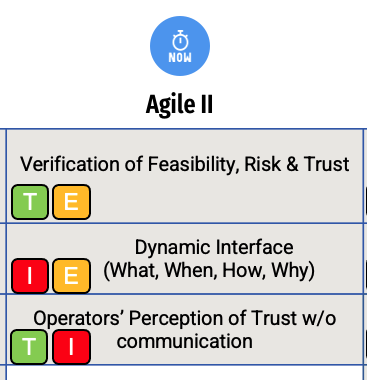 Model checking to verify the probability of success, risk & trust issues
Interface that adapts to the situation to only display the information that is needed in usable way
Effect of communication in operators trust of the swarm and the team mates
nterface
I
secase
U
rust
T
xplainability
E
erformance
P
Agile Project II & Beyond
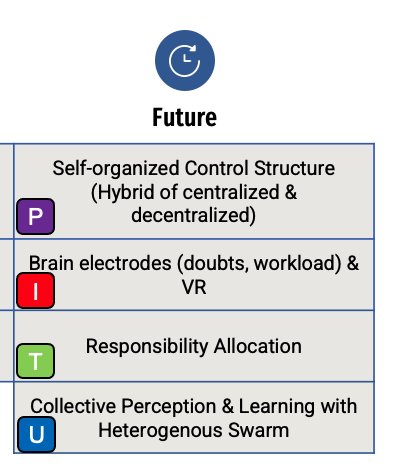 Emerging tree structures based on the criticality of tasks
Measuring human operator’s doubts, workload with brain electrodes & VR
Responsibility measurement with different task allocation methods
Human-in-the-loop collective decision making with heterogenous swarms
nterface
I
secase
U
rust
T
xplainability
E
erformance
P
Acknowledgement
Mohammad Naiseh
Jediah Clark
William Hunt
Katie Parnell
Maria Galvez Trigo
Thomas Kelly
Ashley Pare
Danesh Tarapore
Mario Brito
Katie Plant
Shalaka Kurup
Joel Fischer
Gopal Ramchurn
Michele Sevegnani 
Blair Archibald 
Vahid Yazdanpanah 
Luis Sentis 
Heeyong Huh 
Junhyeok Ahn 
Oliver Lanning 
Steve Meers
Ben Pritchard
Miguel Massot
Adrian Bodenmann
Mohammadreza Mousavi 
Sabine Hauert
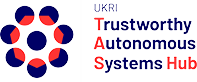 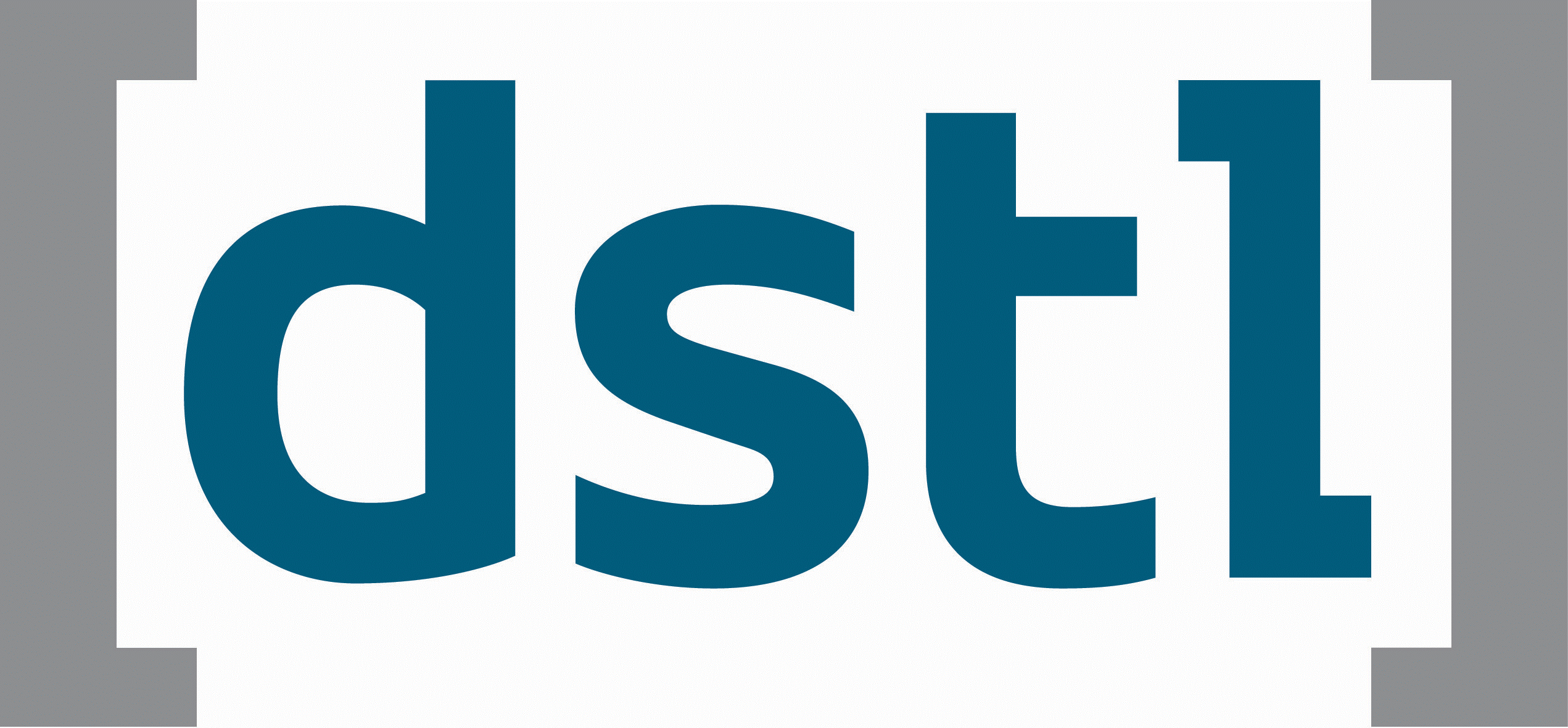 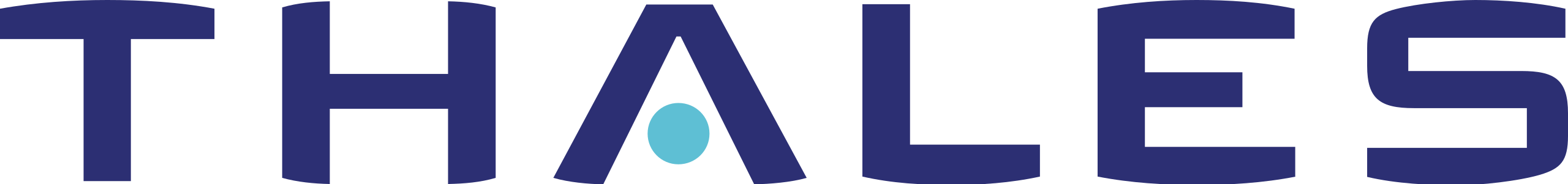 Thank you
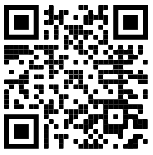 M.Soorati@soton.ac.uk